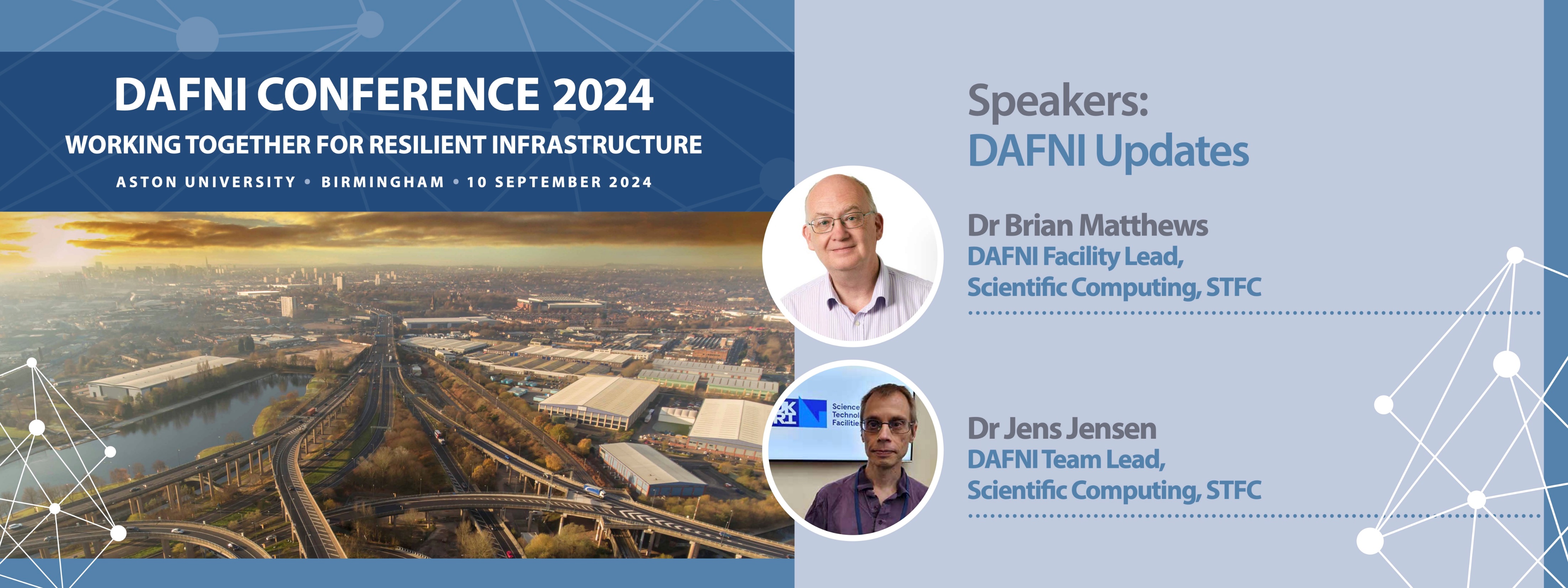 DAFNI Technical Update
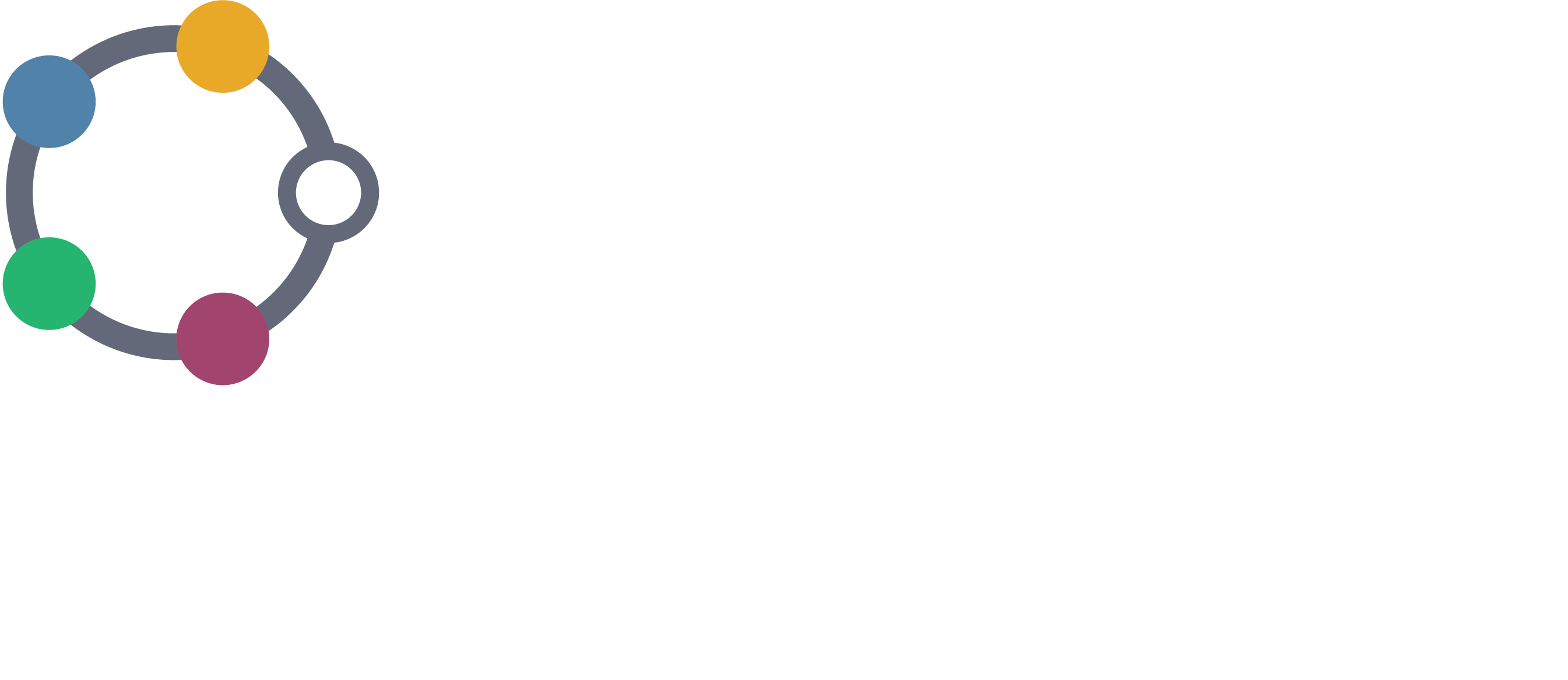 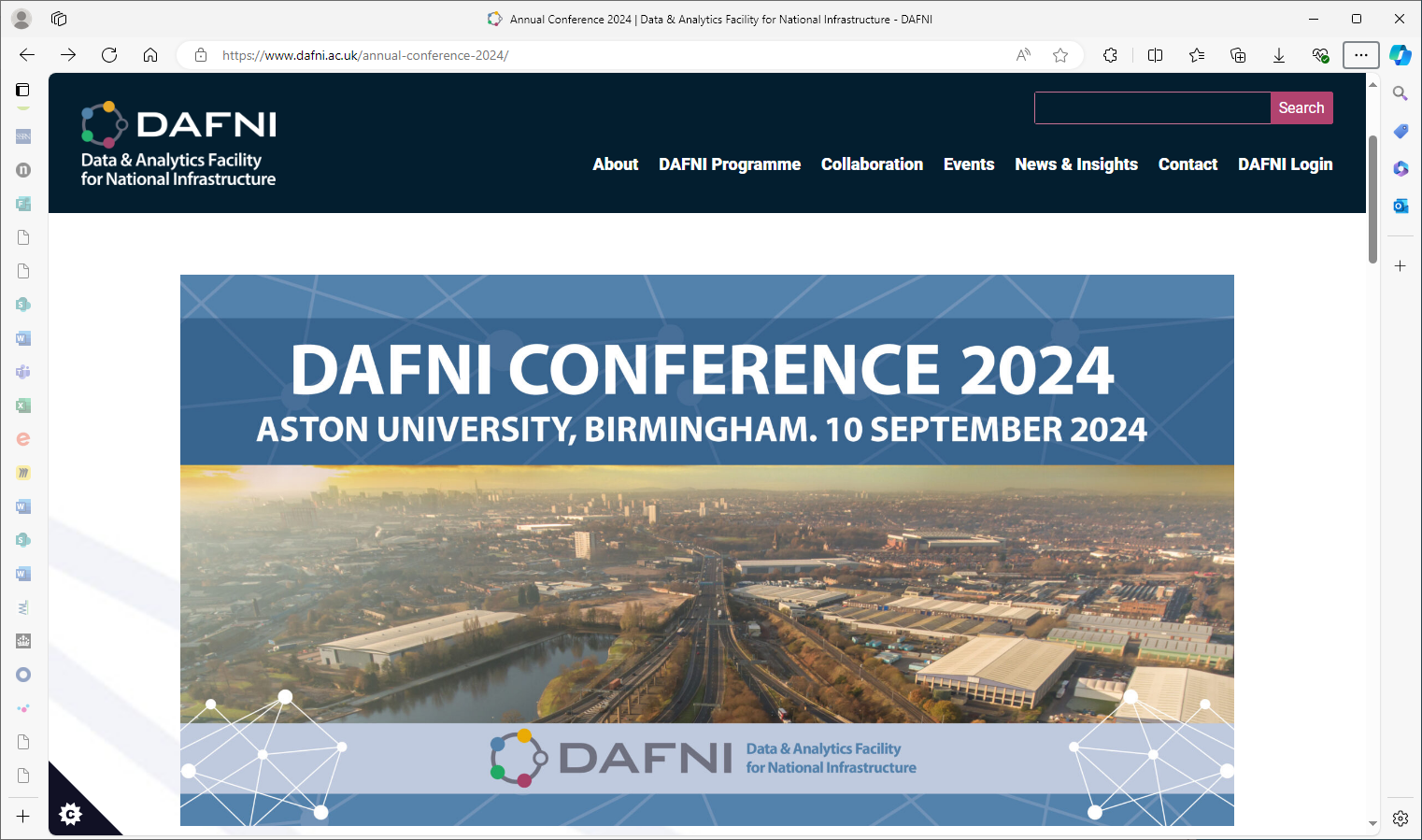 Welcome to the 2024 DAFNI Conference: Working Together for Resilient Infrastructure
Welcome to the 2024 DAFNI Conference: Working Together for Resilient Infrastructure
To support scientific modelers in their technical collaborations

To foster new connections and collaborations in research

To spearhead new levels of transparency and reproducibility in model-based research

To facilitate communication of scientific results to non-technical decision makers
The DAFNI Partnership
Data and Analytics Facilities for National Infrastructure

Providing a computing platform for research into decision making for national infrastructure


UK Collaboratorium for Research on Infrastructure and Cities
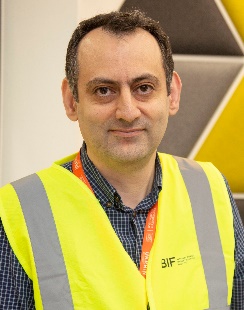 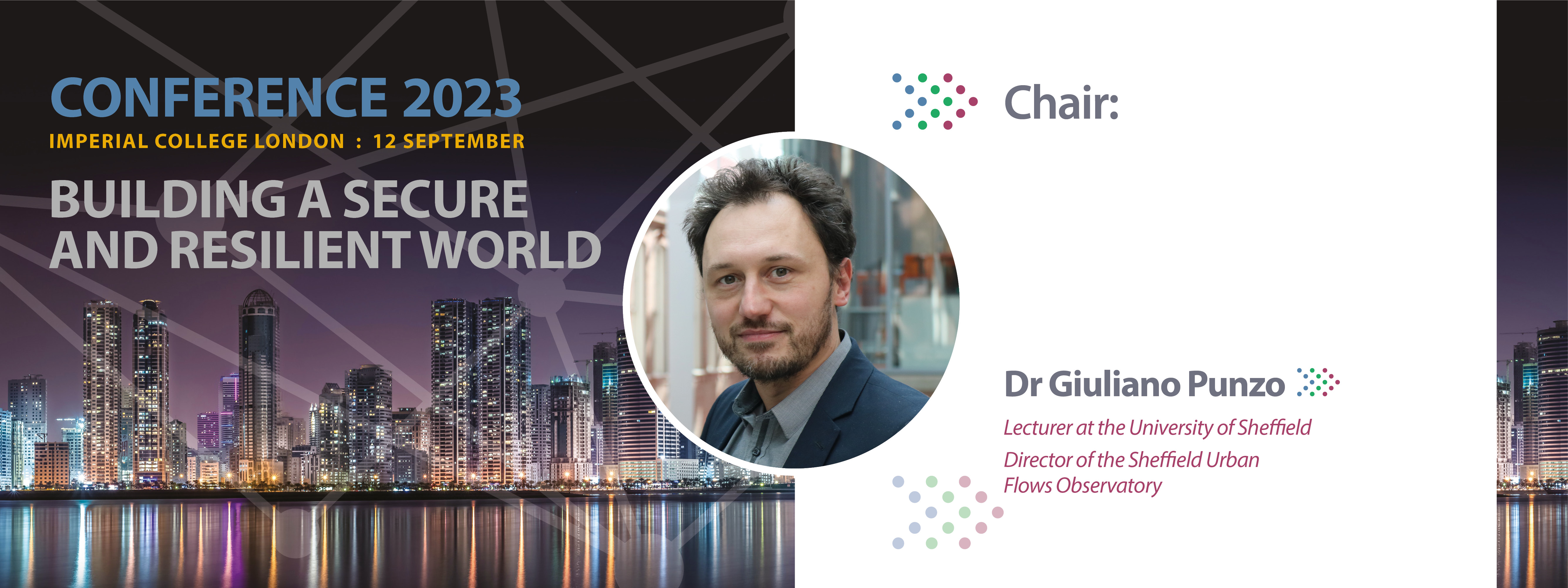 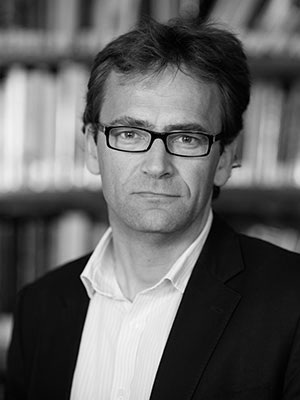 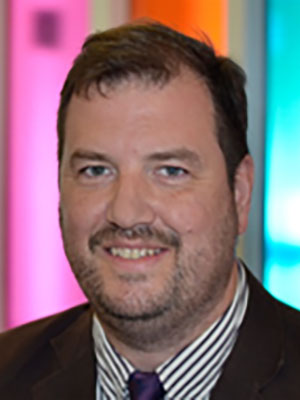 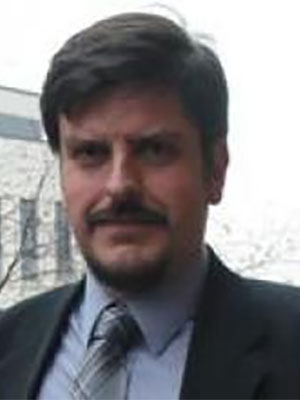 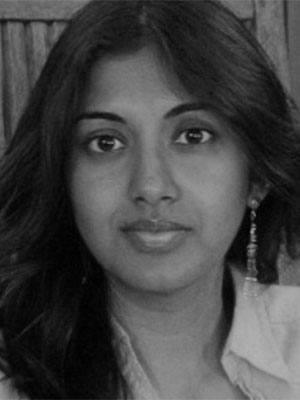 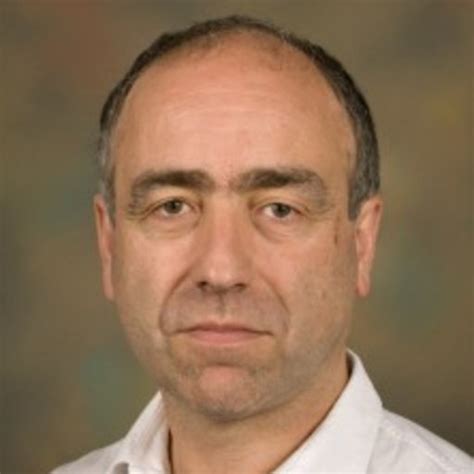 Dr Juan Bicarregui
STFC
Prof. Jim Hall
Uni. of Oxford
Prof. Stephen Hallett
Cranfield Uni.
Dr. Theo Tryfonas
Uni. of Bristol.
Dr Assad Faramarzi
Uni. of Birmingham
Dr. Aruna Sivakumar
Imperial College
Prof. Giuliano Punzo
Uni. of Sheffield
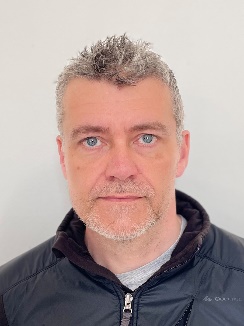 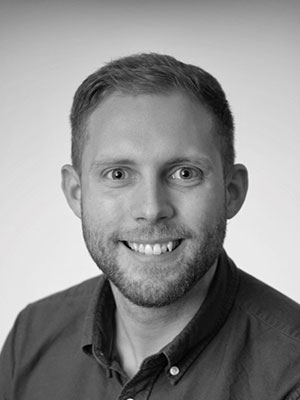 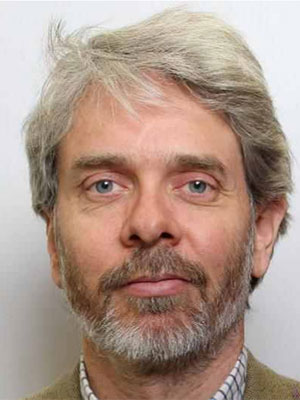 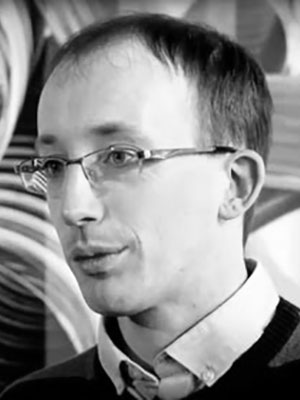 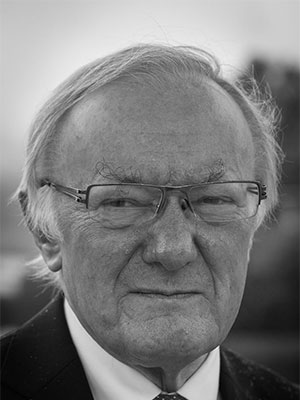 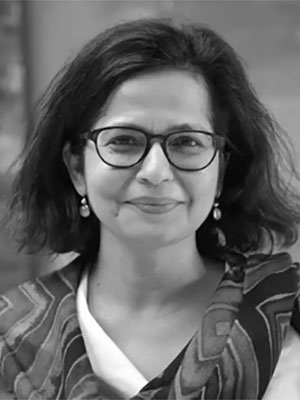 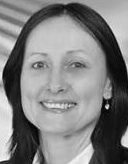 Dr. Nik Lomax
Uni. of Leeds
Prof. Julien Harou
Uni. of Manchester
Dr. Simon Blainey
Uni. of Southampton
Prof. Phil James
Uni. of Newcastle
Prof. Mike Batty
UCL
A Partnership of 12 universities and + STFC as development and hosting partner
Dr. Ruchi Choudhary
Uni. of Cambridge
Prof. Liz Varga
UCL
World-leading research
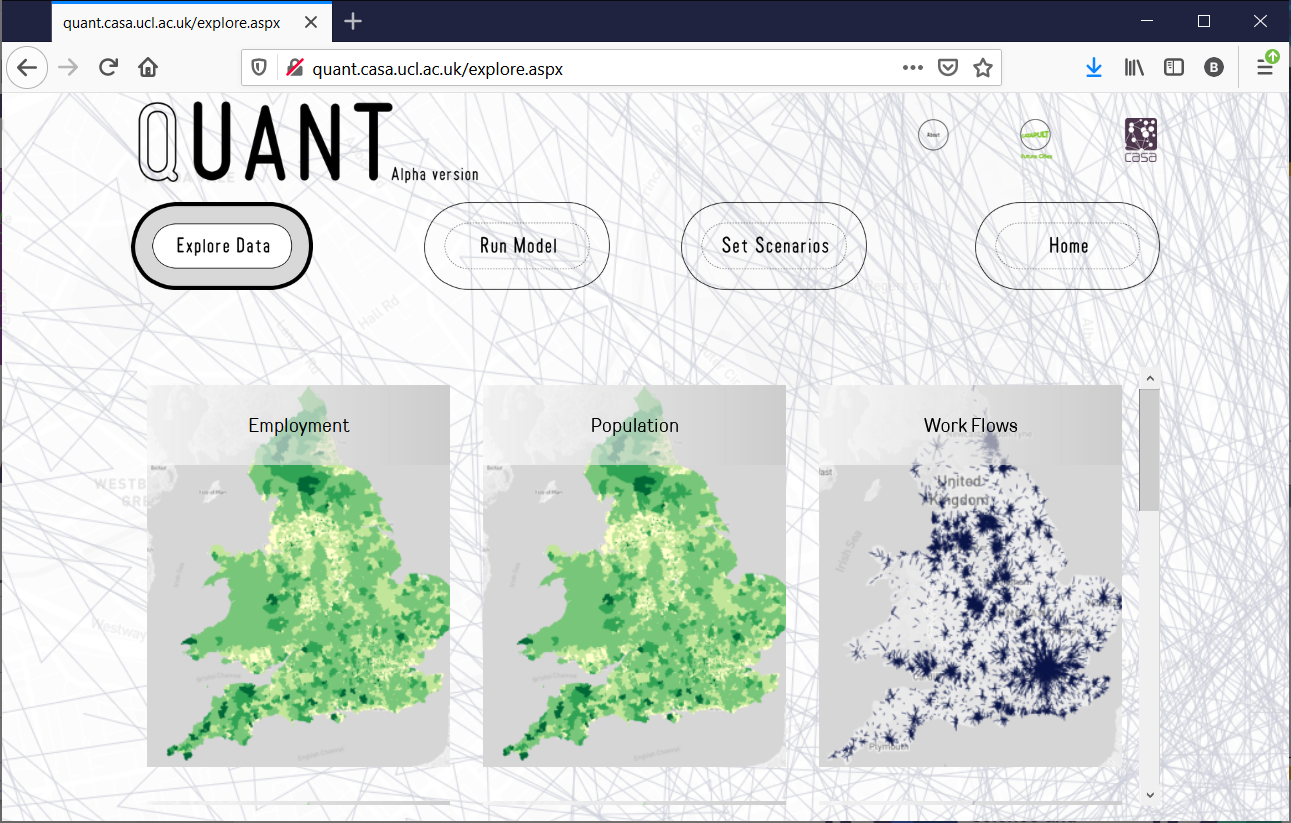 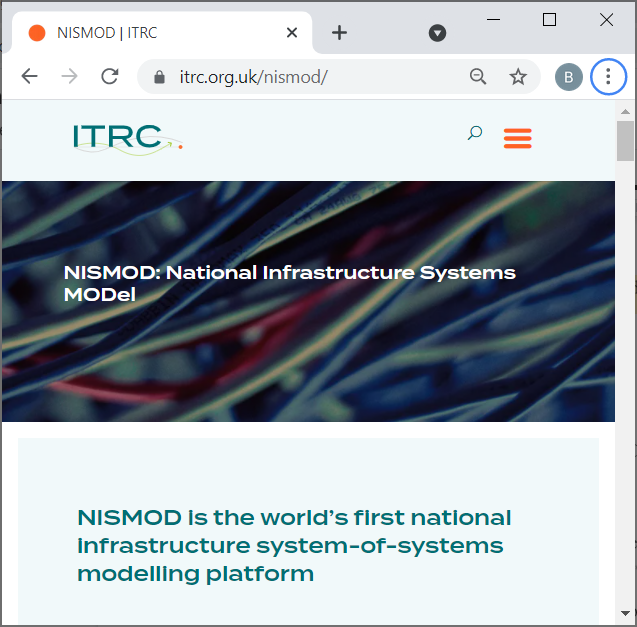 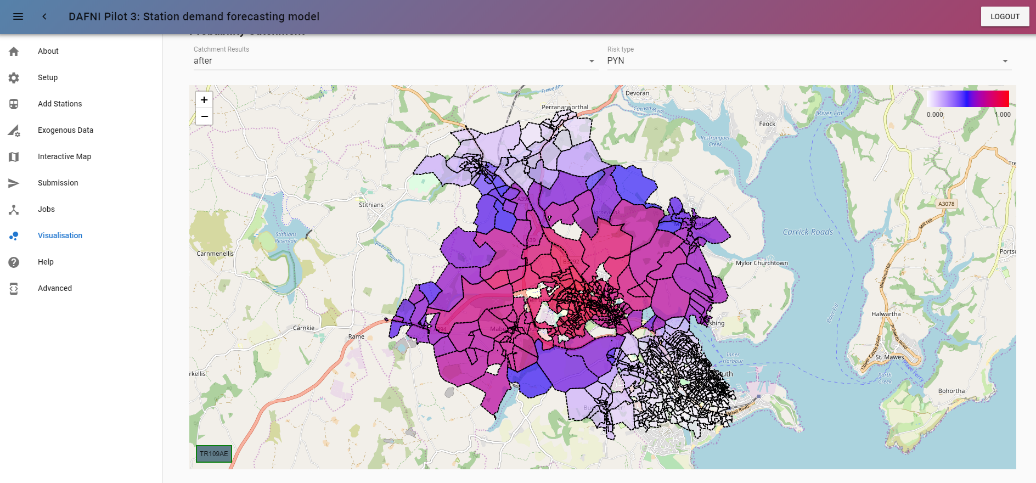 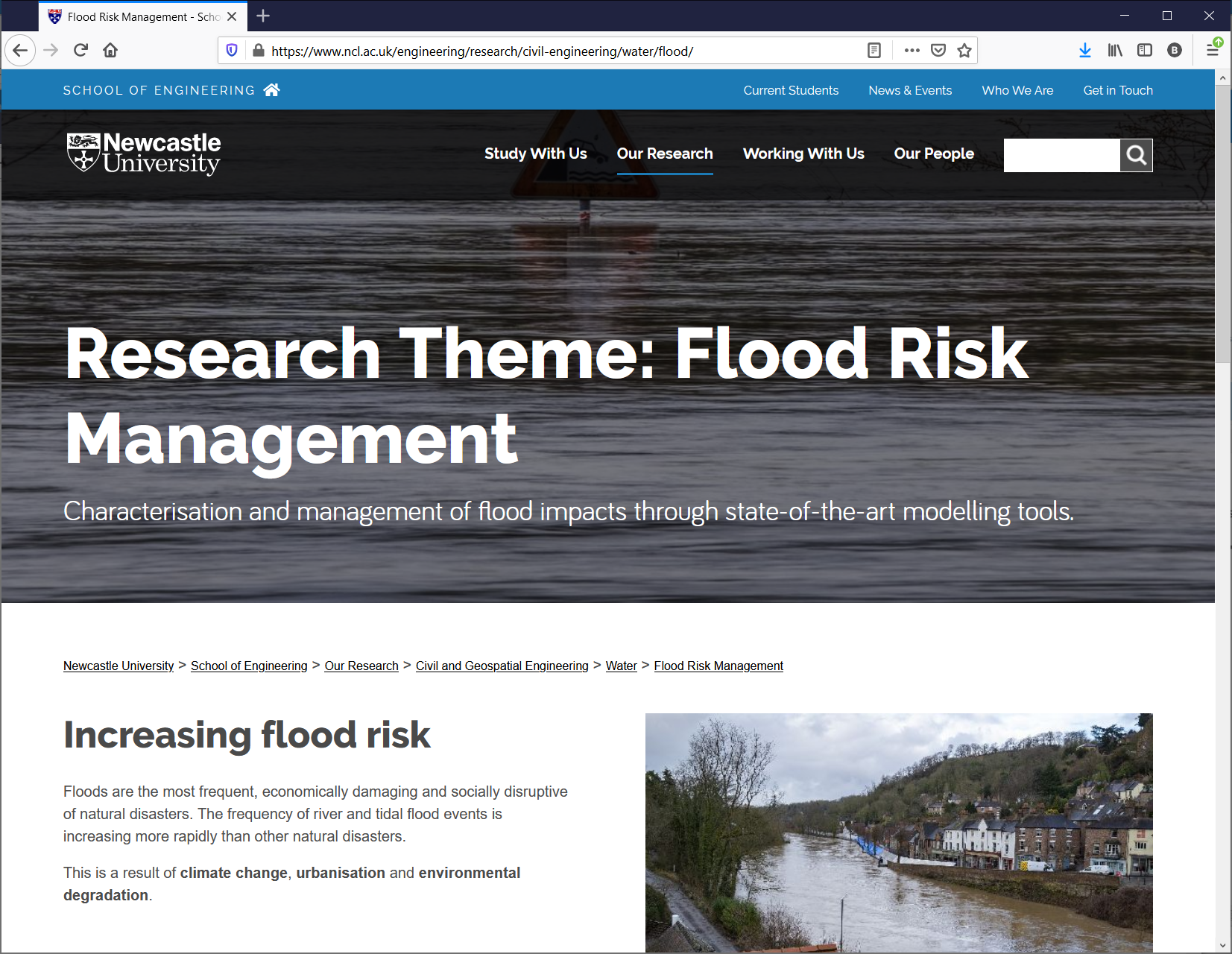 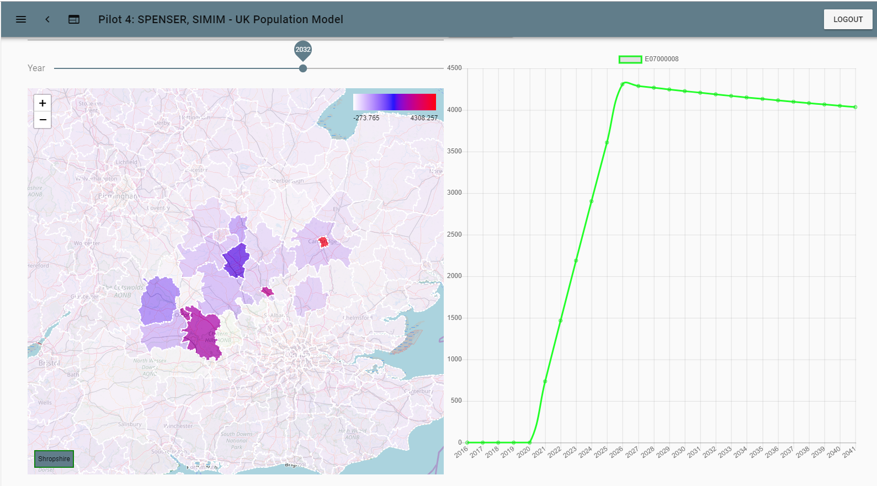 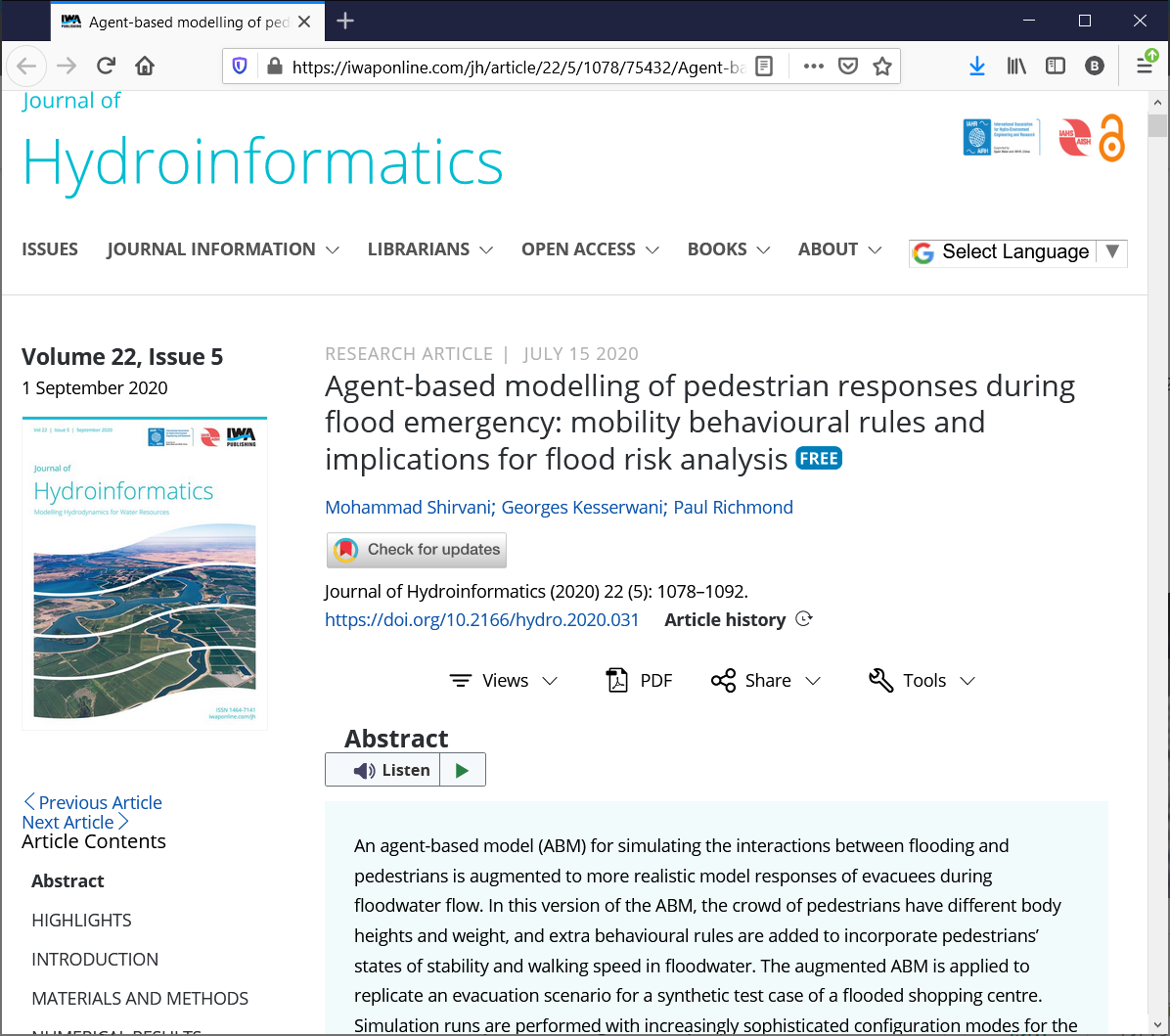 SIMIM, University of Leeds
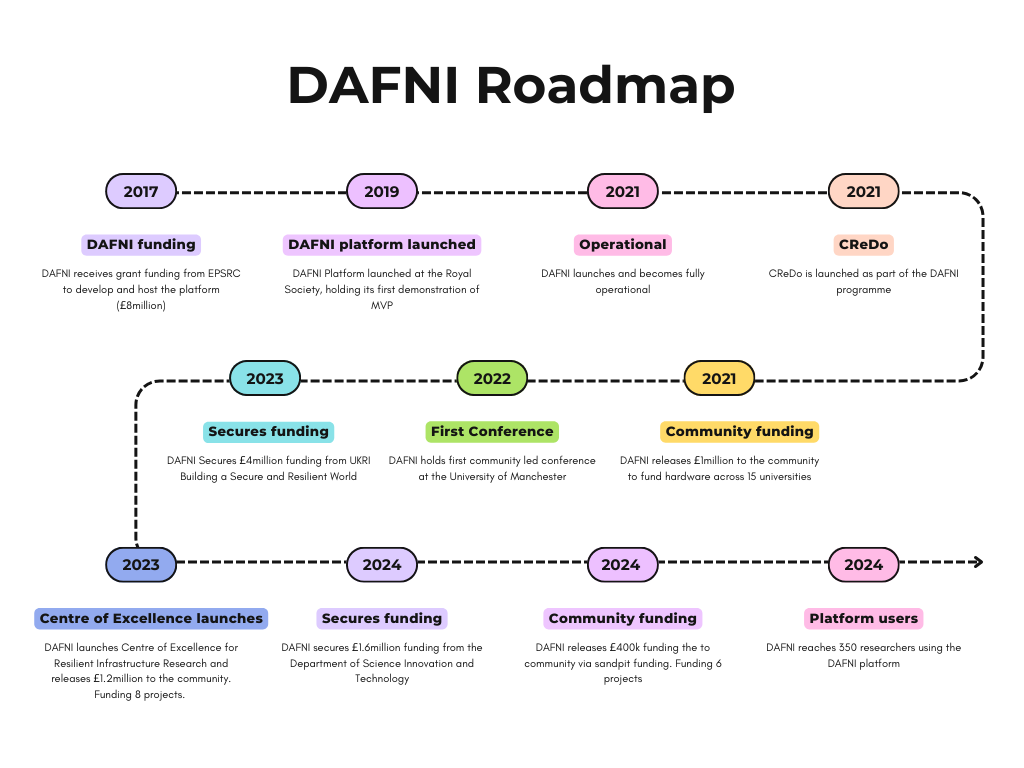 Two Major Programmes
Building a Secure and Resilient World : The DAFNI Centre of Excellence for Resilient Infrastructure Analysis


Research Data Cloud Pilot: Data Infrastructure for National Infrastructure
The DAFNI Centre of Excellence for Resilient Infrastructure Analysis
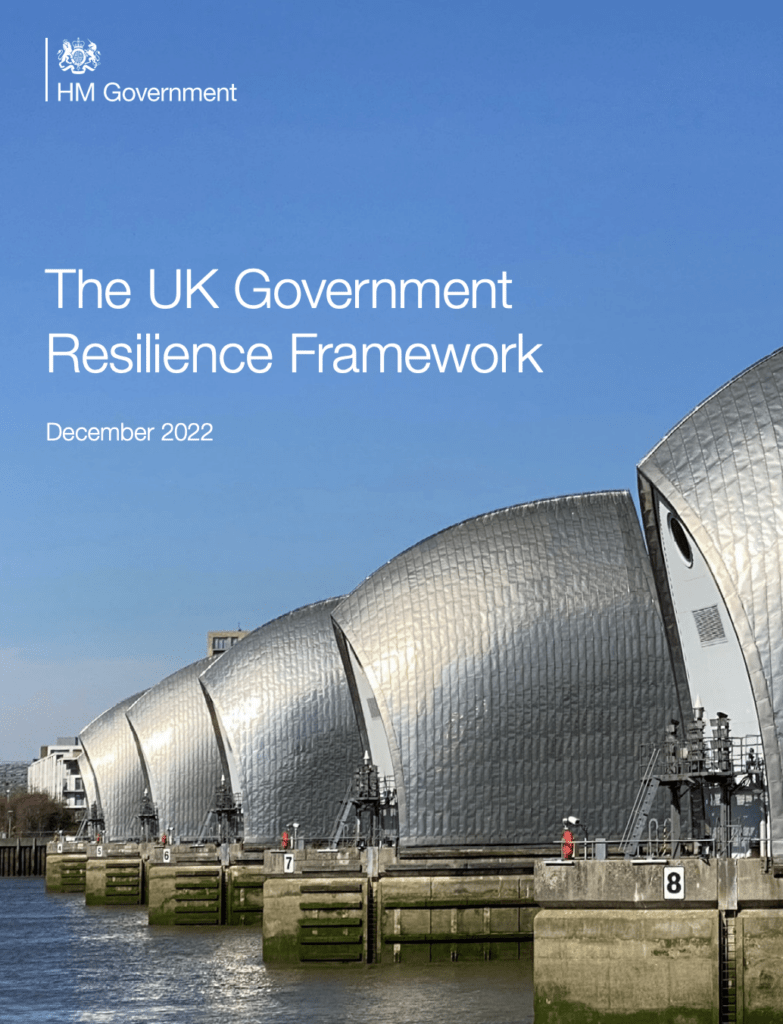 Building and Secure and Resilient world
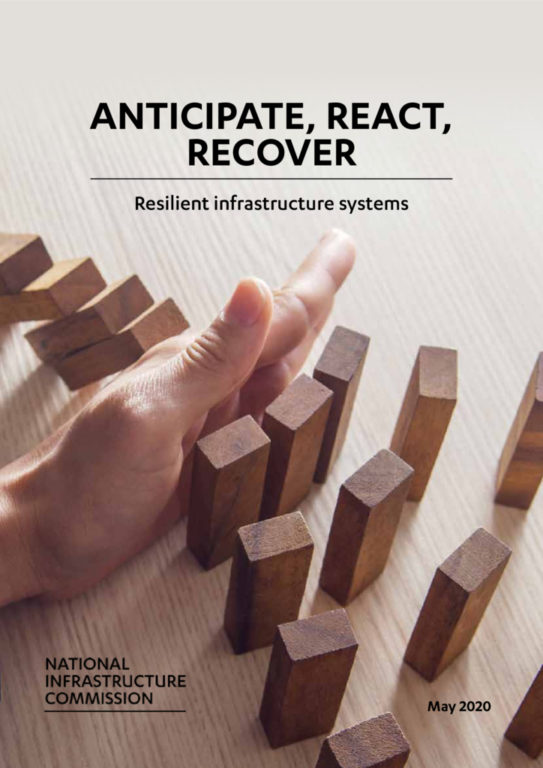 UKRI Strategic Theme
This funding aims to strengthen social and economic resilience, and enhance national security across virtual and physical spaces, by improving awareness of risks and threats; preparedness, decision making and response; and allowing change to be understood as a force for good
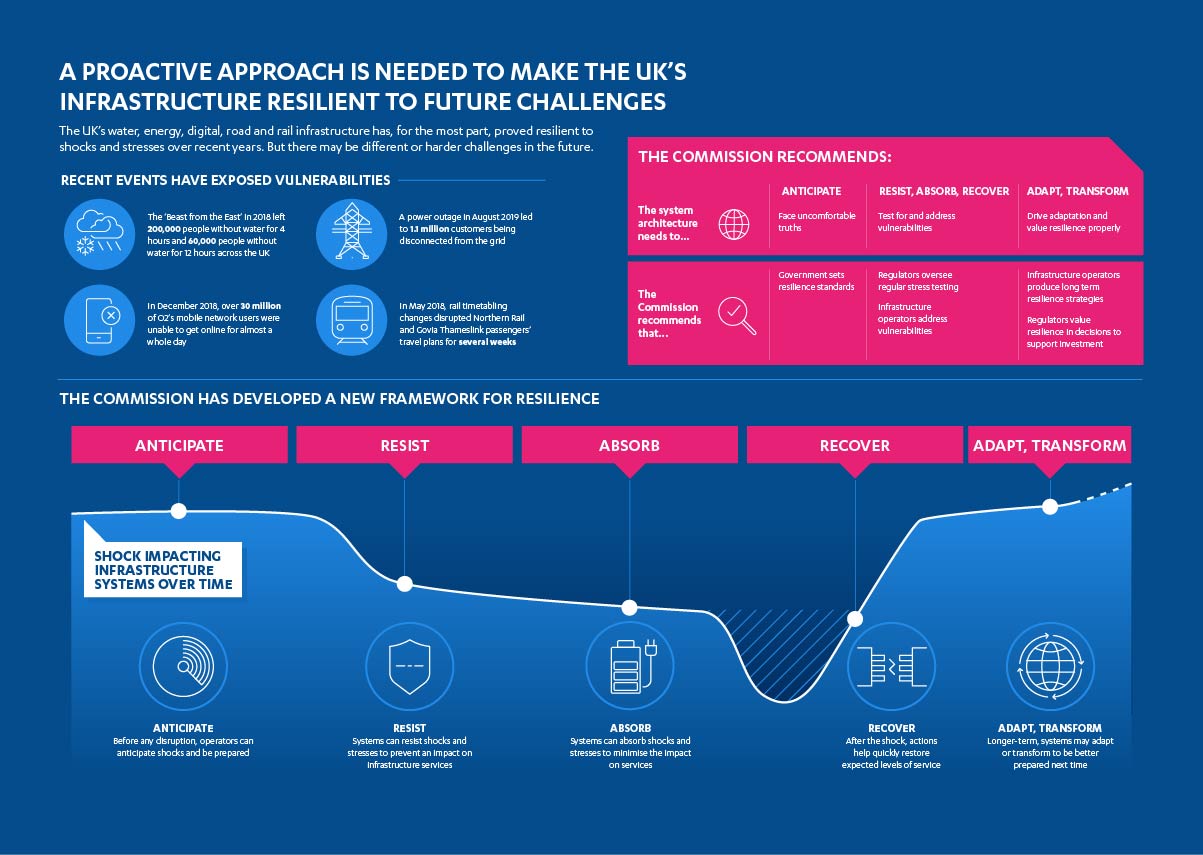 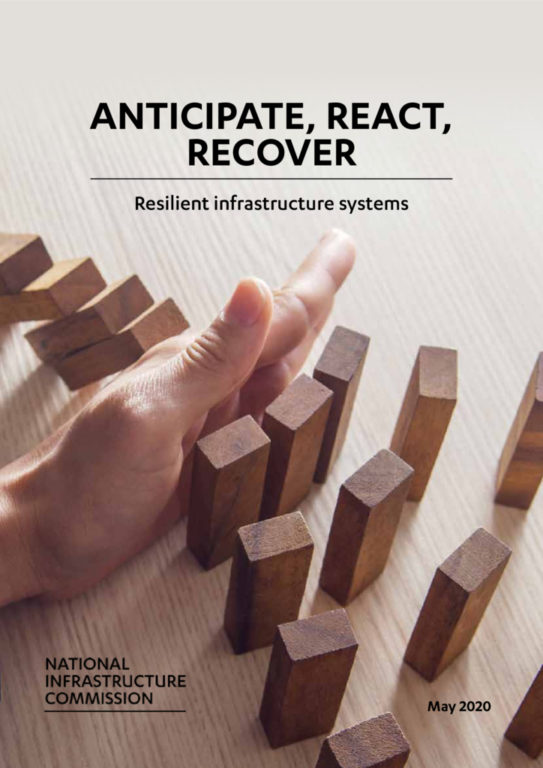 https://nic.org.uk/studies-reports/resilience/
The DAFNI Centre of Excellence for Resilient Infrastructure Analysis:
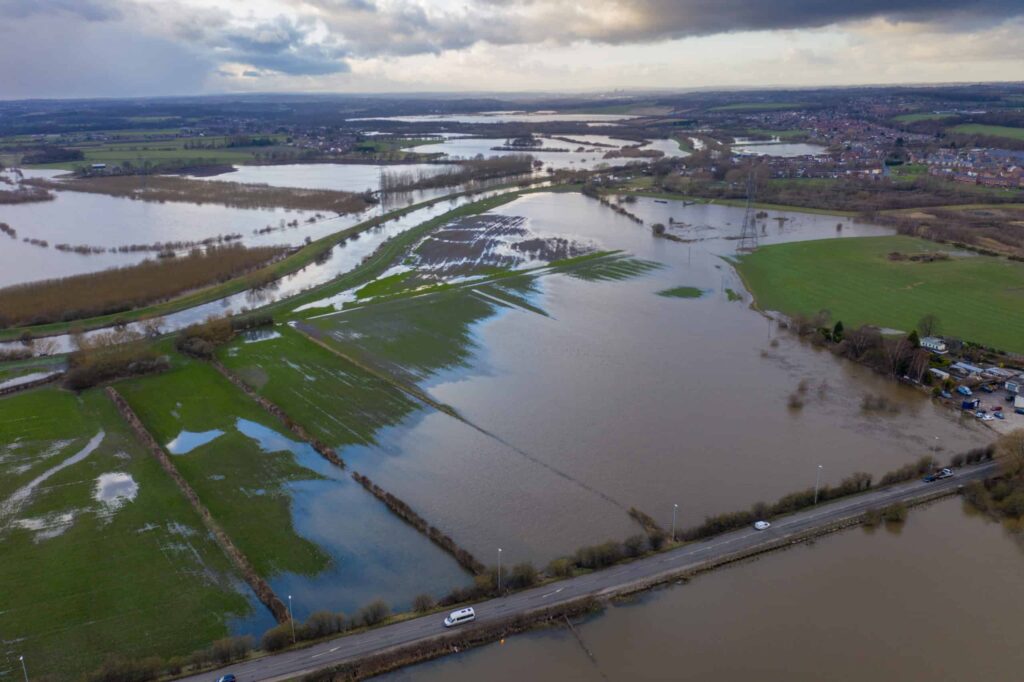 Strengthening resilience in the natural and built environment in response to short-term and long-term threats via computational modelling

Resilience assessment and stress testing of infrastructure

Look at the knock-on effects of co-dependency

Consider the impact of change in other domains to the resilience of the infrastructure

Make tools available for use and re-use in new scenarios
CReDo – Climate Resilience Demonstrator
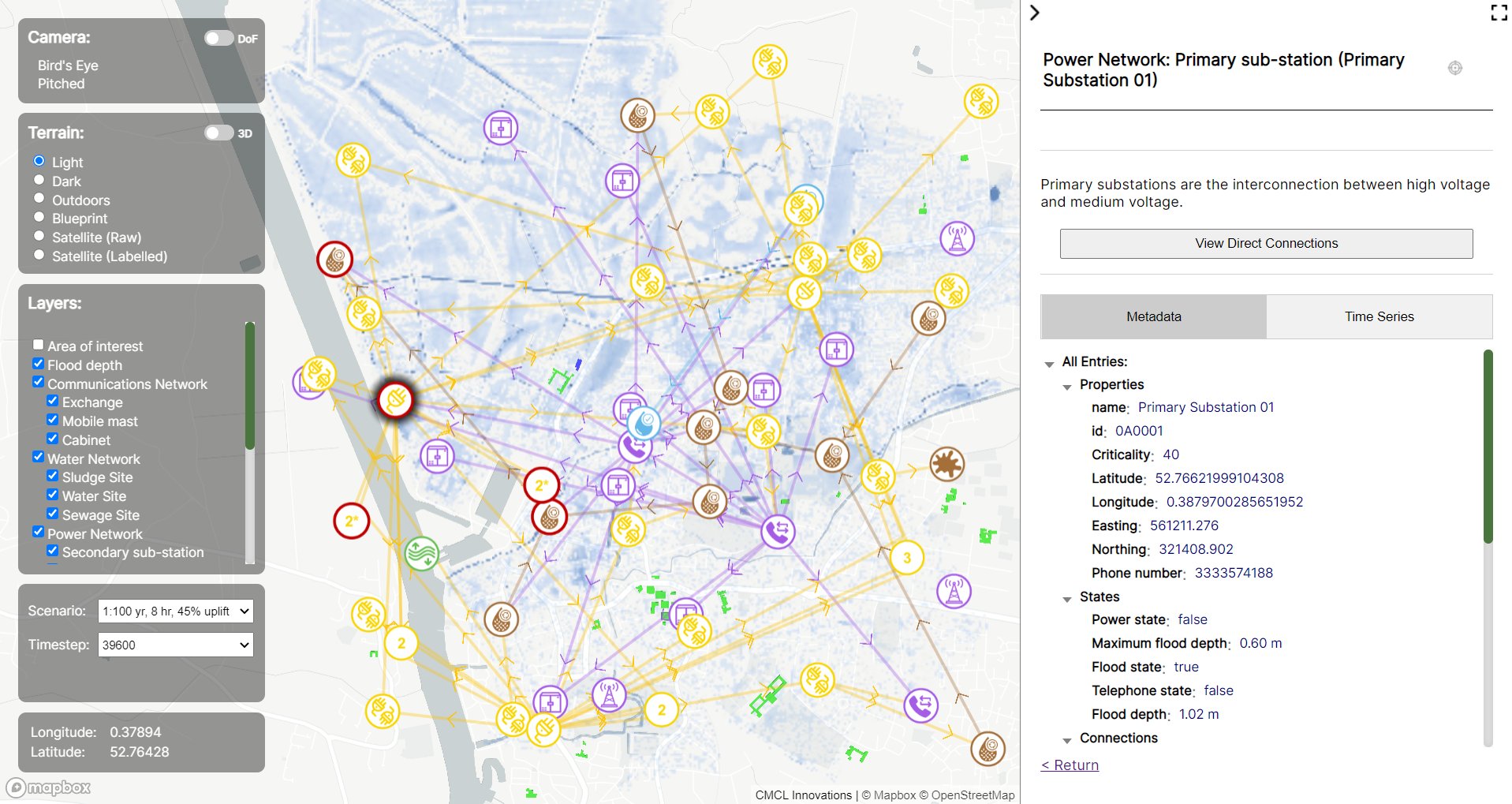 The CReDo project aims to investigate the impact of climate change on infrastructure networks, and how we can mitigate the potential economic and social damage caused.
CReDo is currently focussed on the impact of flooding on infrastructure networks, possibility of interrelated sites going down. Evidence based decision support for flood mitigation  was also provided.
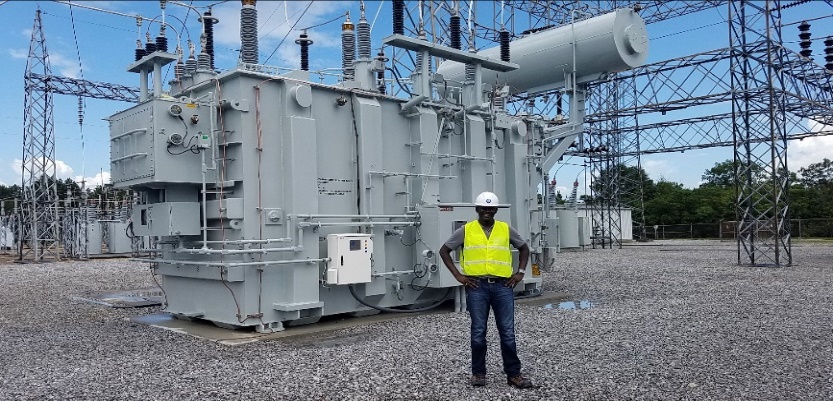 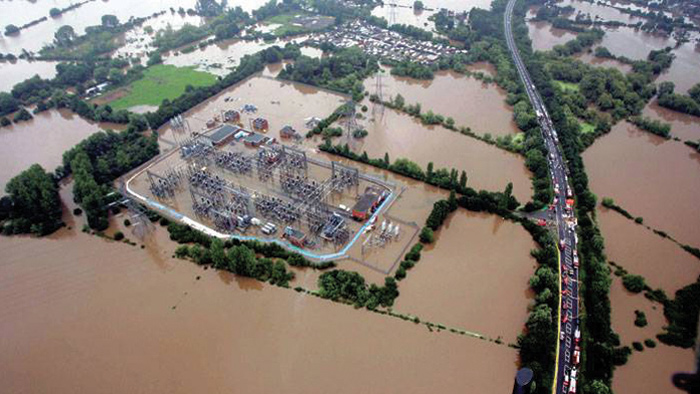 DAFNI also facilitates secure data holding for BT, Anglian Water, and UKPN.
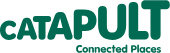 Research Programme
Three streams:  

 Supporting Key Models
Providing key resources to explore resilience

 Developing a Resilience Framework
Providing tools to describe and measure resilience

 Exploring Resilience Scenarios
Providing research demonstrators of resilience in practise
Objectives
Build on current DAFNI to form a Centre of Excellence in Modelling Resilience

Provide a centre of expertise and capacity to support computational modelling of resilience challenges for the BSRW programme 

Provide a collection of compute and data resources to enable research in Resilience

Provide demonstrators to explore resilience to shocks via computational modelling on the DAFNI platform

To engage with the wider stakeholder community to exploit research into resilience

We need the engagement of the Research Community across all these objectives
BSRW Projects
BSRW/RDC “Sandpit” Projects
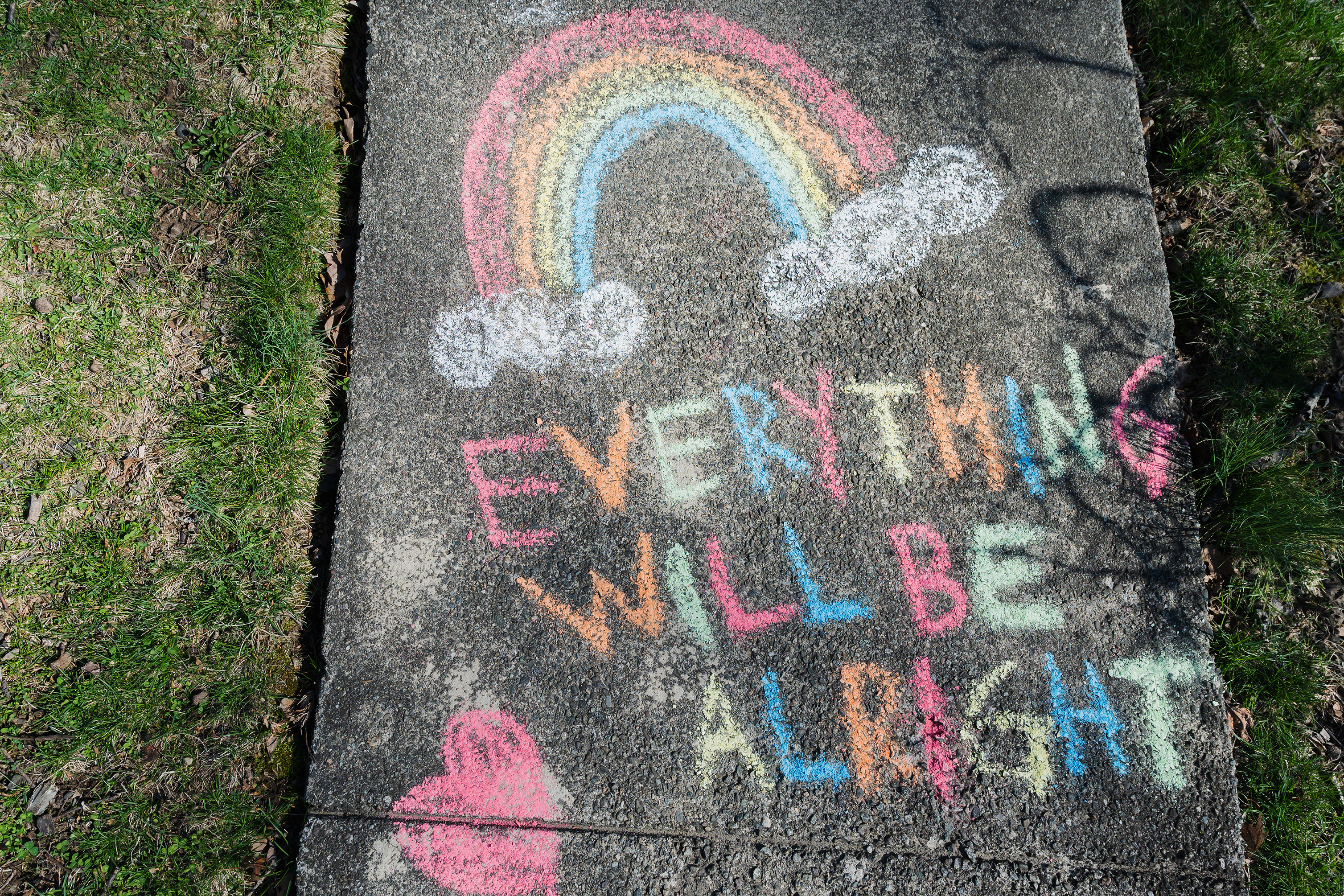 Developing the CoE
Projects will get underway from October onwards
DAFNI will be supporting them and helping them work together.

Will also be working with other projects in the programme
Especially the Research and Coordination Hub​

Planning events 
Including next year’s DAFNI Conference!

Extending the coverage
Workshops and Sandpits
Transport, Energy, Telecommunications
Funding small exploratory studies
Data Infrastructure for National Infrastructure
Data  Infrastructure for National Infrastructure : Background
Department of Science Innovation and Technology (DSIT) are undertaking a pilot initiative to address barriers to data sharing (the Research Data Cloud Pilot project - RDCP). 

The overall objective of this activity is to test and understand the need for a national research cloud through a series of interventions designed to remove data sharing barriers, in order to identify potential models and options for future national scale initiatives, and to build an investment case and set out the role of Government.

Restricted call for Pilot projects within the UKRI Digital Research Infrastructure programme August 2023.

The pilots to  provide evidence on :
optimise the research data ecosystem in the UK
ensure researchers have secure access to the highest quality data
cement the UK’s status as a world-leading research hub

Four projects were selected:
Data Infrastructure for National  Infrastructure (DINI) – or DAFNI-DINI
FAIR-Accelerator
EDS-Boost
Passport
DINI – a Research Data Cloud Pilot
Department of Science, Innovation and Science  are undertaking a pilot initiative to understand the need for a UK Research Data Cloud

DAFNI-Data Infrastructure for National Infrastructure (DINI), is focussed on exploring the barriers and opportunities for data sharing in national infrastructure systems
Water, Energy, Transport 

Pilot objectives:
Situation analysis
Data publication support
Enabling services
Benefits realisation
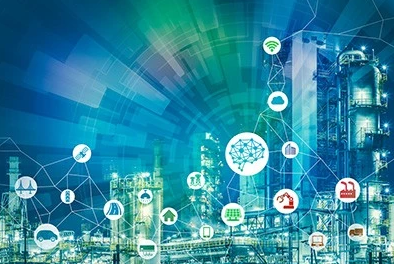 Data Sharing in Infrastructure Systems Research
The Infrastructure Systems Engineering Research community has some characteristics:

Data comes from industry or government rather than other research 

For impact, researchers need to share results with stakeholders in government and industry 

Some data can come under the security category of Critical National Infrastructure

High diversity in data sources, formats and semantics

Highly interdisciplinary – interacting with environmental sciences, social and economic data, health data etc.
Barriers to Data Sharing
The National Infrastructure Commission in 2017 identified five types of barriers
Privacy and legal barriers 
Sharing and use of personal data.  
Non-personal data is generally less affected but cultural and commercial barriers can occur.
Security barriers 
sharing data may lead to security breaches, data losses and potentially high-impact cyber-attacks. 
Commercial barriers
the costs of sharing are perceived to be greater than the expected benefits, or 
sharing data may be perceived to entail a loss of competitive advantage.
Cultural barriers 
habits, policies and attitudes within organisations that oppose data sharing. 
Technical barriers 
the data not being in the right format, semantics, metadata, access
Data sharing in infrastructure, a New Technologies Case Study. Prepared by Deloitte for the National Infrastructure Commission, 2017.  https://nic.org.uk/studies-reports/new-technologies/data-sharing-in-infrastructure-2/
DAFNI-DINI – What we are doing
Landscaping analysis on Opportunities and Barriers to Data Sharing
Literature review
Surveys 
Workshops
Interviews

Case studies
3 DAFNI Champions
Case studies from the User Projects

Exploring technologies
Interoperating DAFNI  and JASMIN
APIs for data with Energy Data Centre and with NOMIS

Synthesis and recommendations
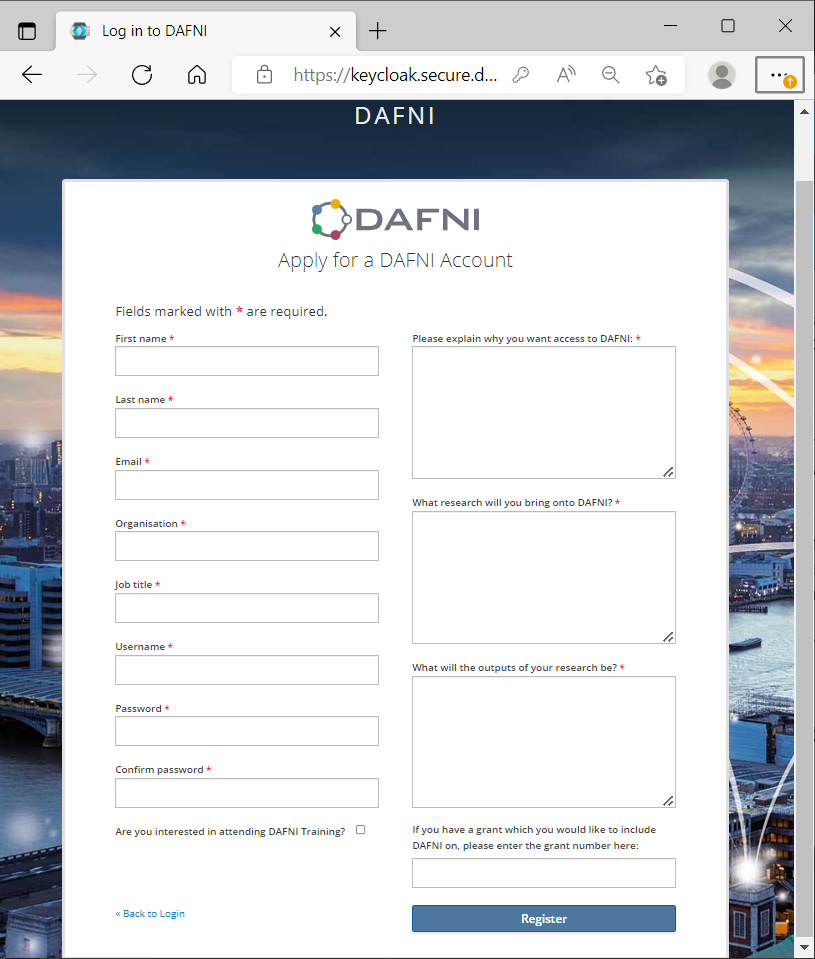 Accessing DAFNI
Access to DAFNI is FREE to UK Researchers
Also as a facility in JeS
Trial accounts for others on application
Also inclusion on Research Grants
Talk to us

info@dafni.ac.uk

www.dafni.ac.uk

Sign up to the Newsletter
Thank you
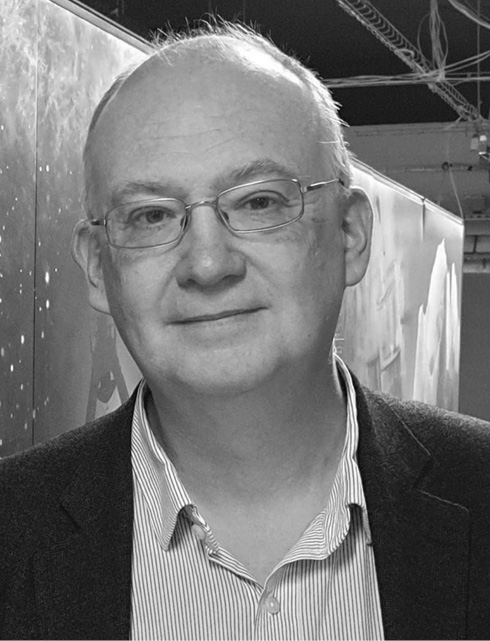 Dr Brian Matthews
Brian.Matthews@stfc.ac.uk
www.dafni.ac.uk
info@dafni.ac.uk

DAFNI Conference, Aston, 10 September
https://www.dafni.ac.uk/annual-conference-2024/
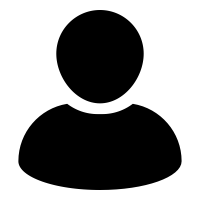 Archit Mantry 
Scrum Master
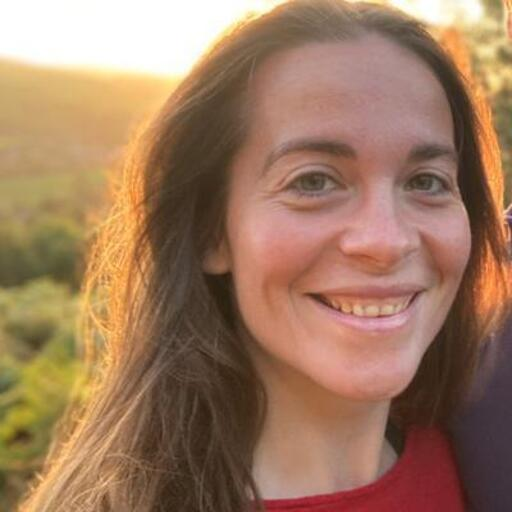 Bethan Perkins
Team Lead
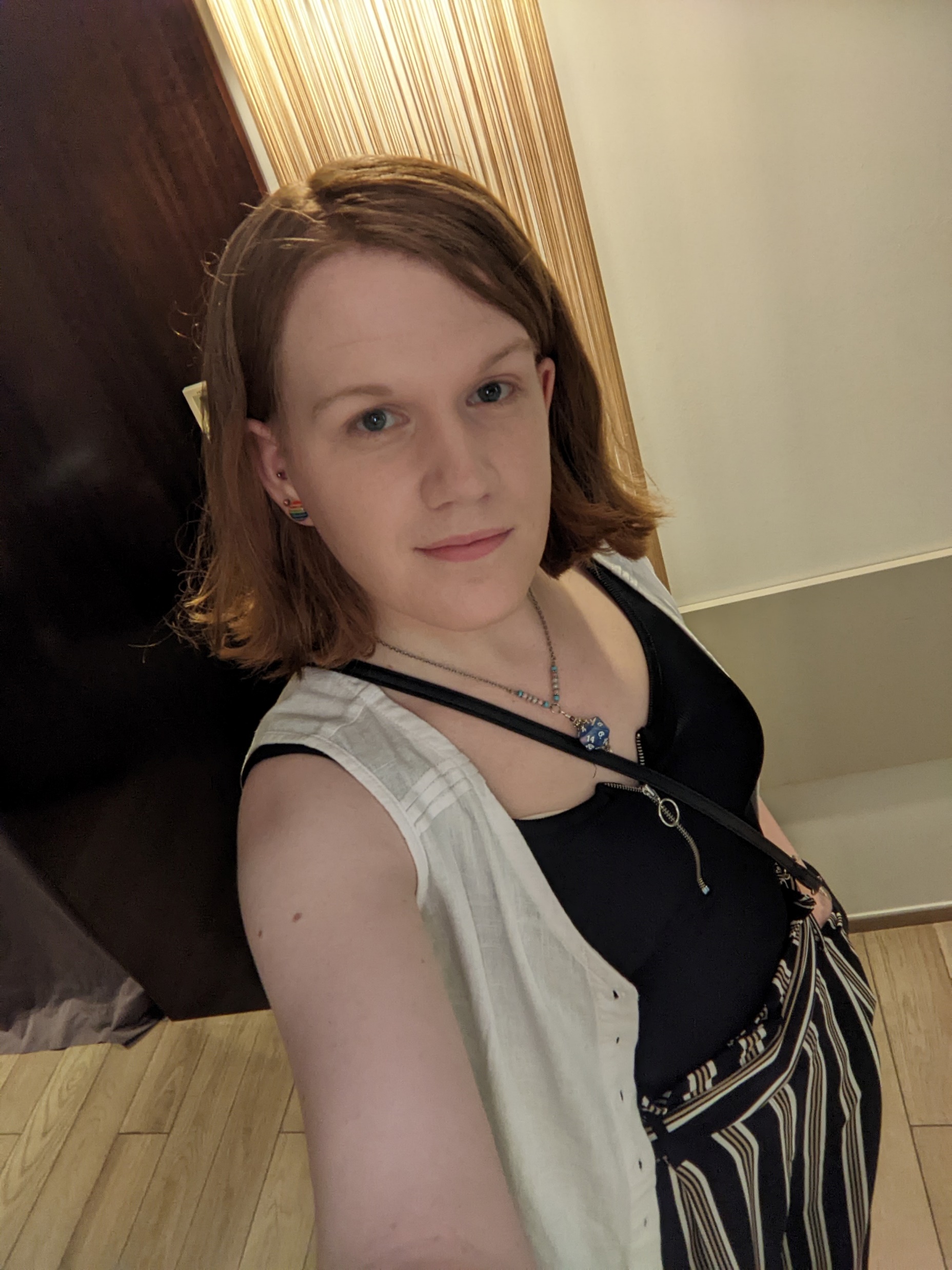 Rose Dickinson 
Tech Lead
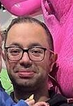 Server Kasap
DevOps Engineer
Akhil Dubakunta
DevOps Engineer
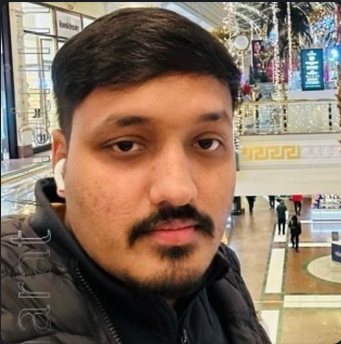 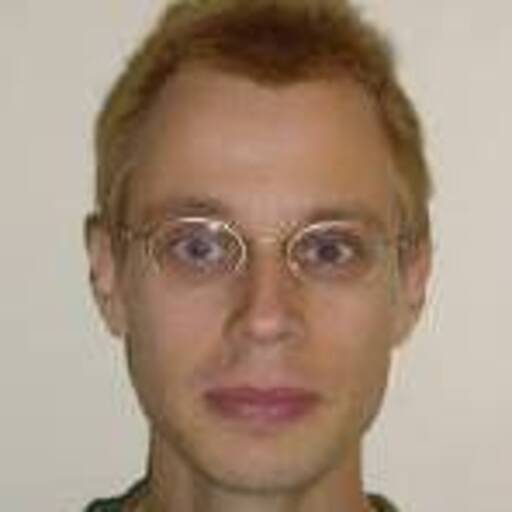 Jens Jensen
Security Architect
CReDo
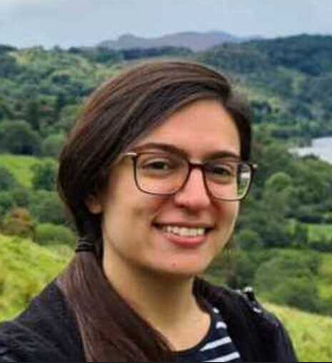 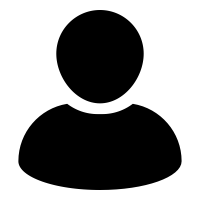 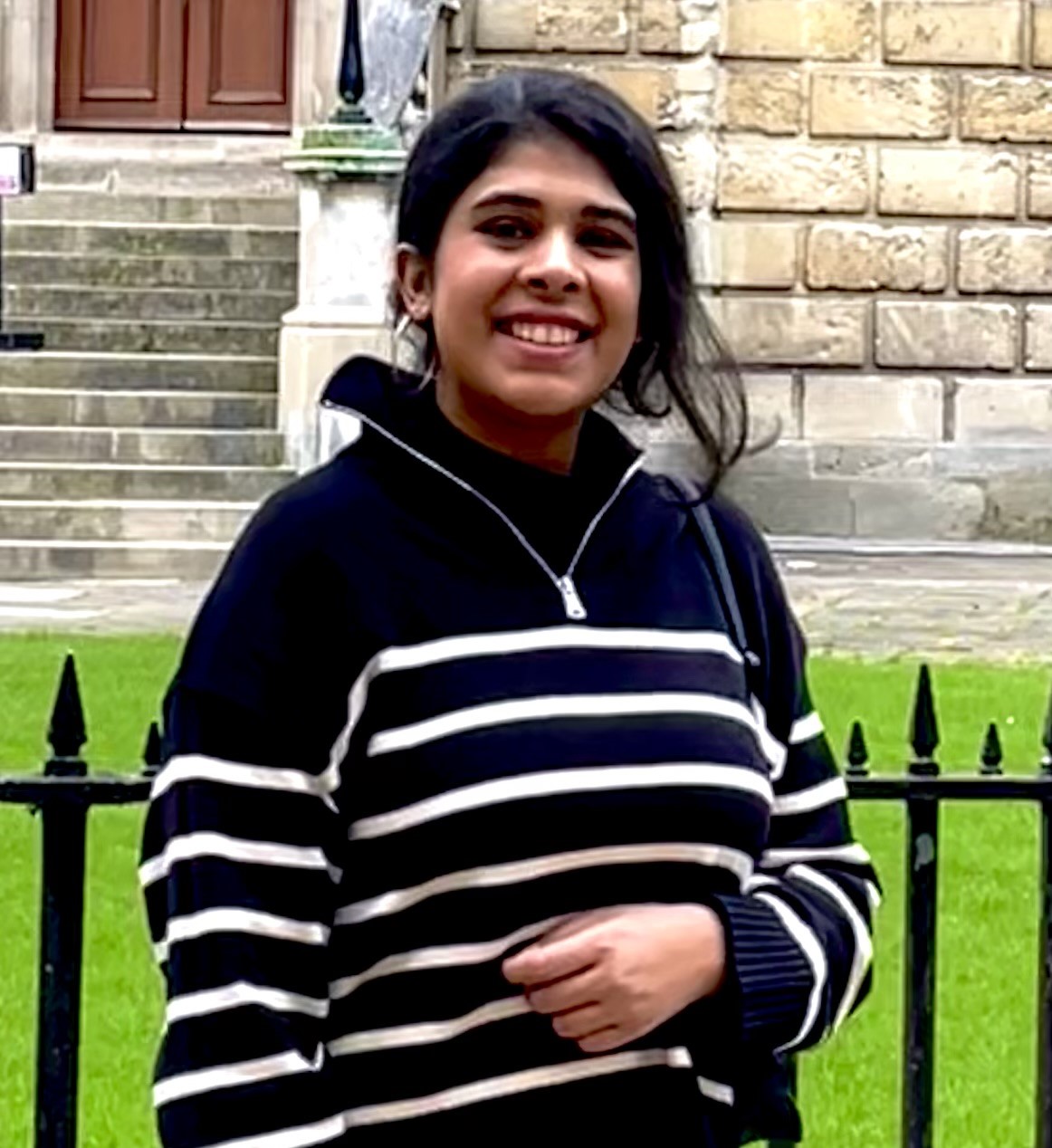 Tom Kirkham
Science lead
Maitrayee Singh
Graduate - CReDo DET
Letizia Protopapa
Software Engineer – 
collection pages
Elizabeth Mamtsits
Software Engineer – user requests
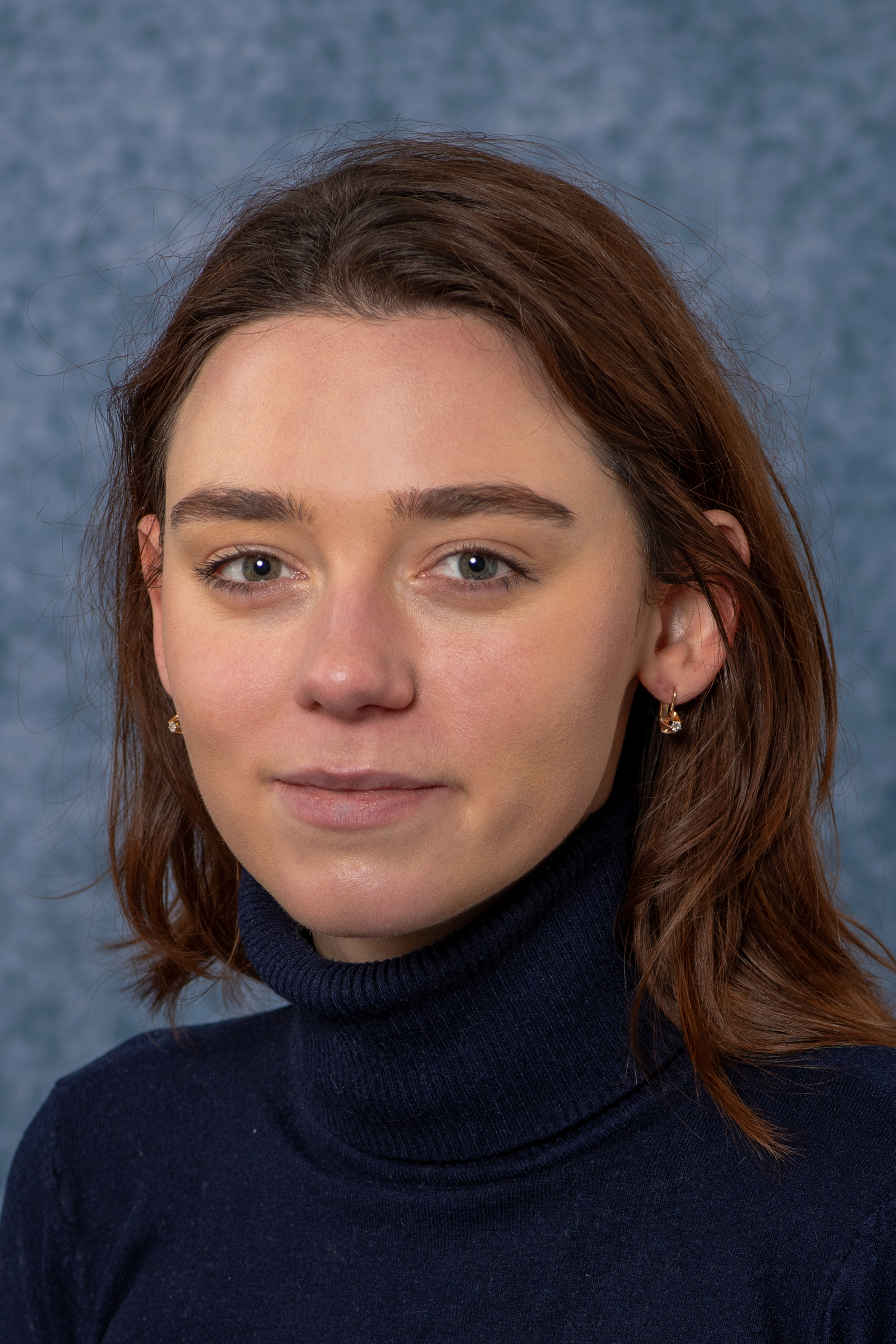 Kyle Stevenson
User Liaison
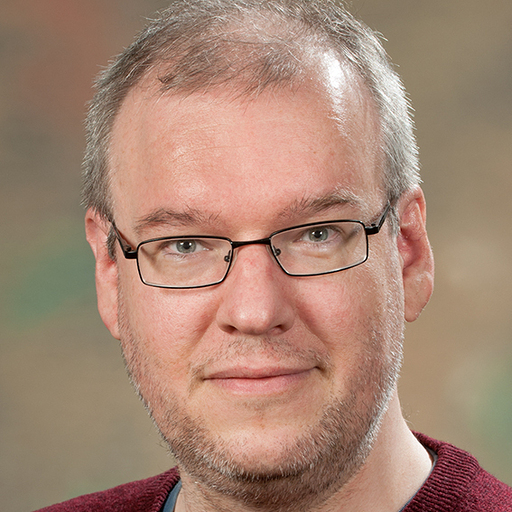 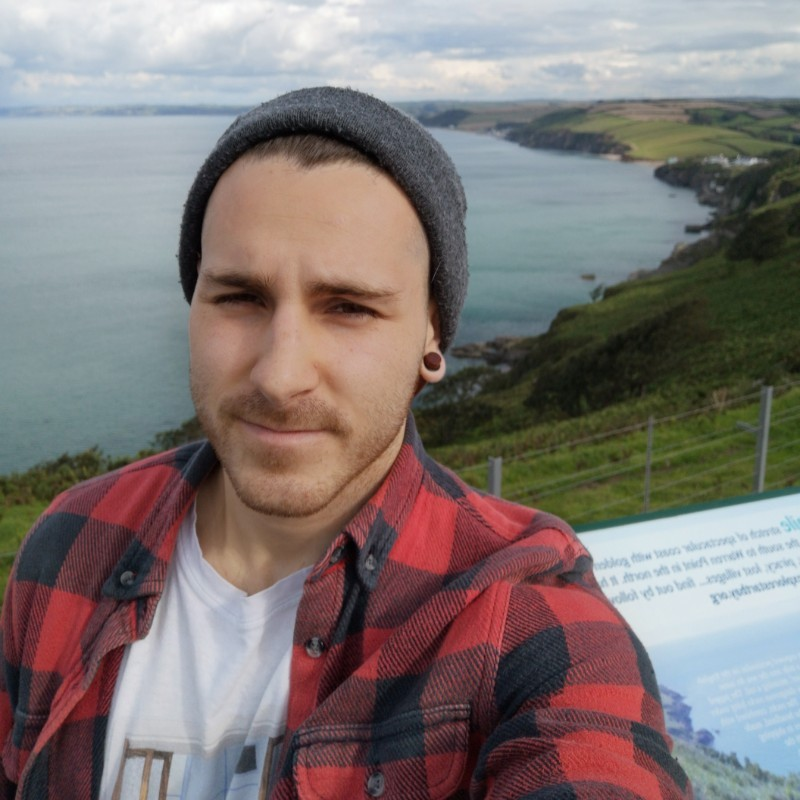 Lewis Sampson
DevOps, Software
Engineer, DINI
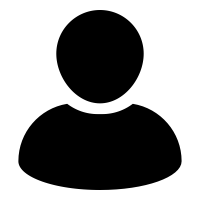 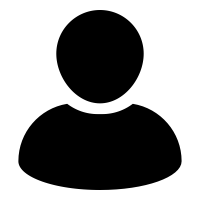 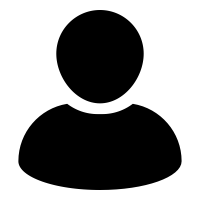 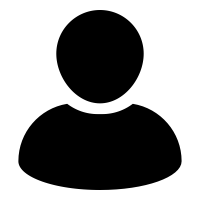 Pam Slingsby
Administrator
Katie Cartmell
Partnership manager
DINI
Marion Samler
Business manager
Lyndsey Harding
Administrator
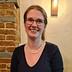 Esther Turner
User Liaison,
Software Engineer
Caroline Haigh
Software Engineer
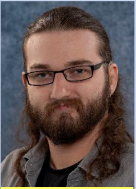 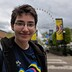 Jack Haydock
Software Engineer
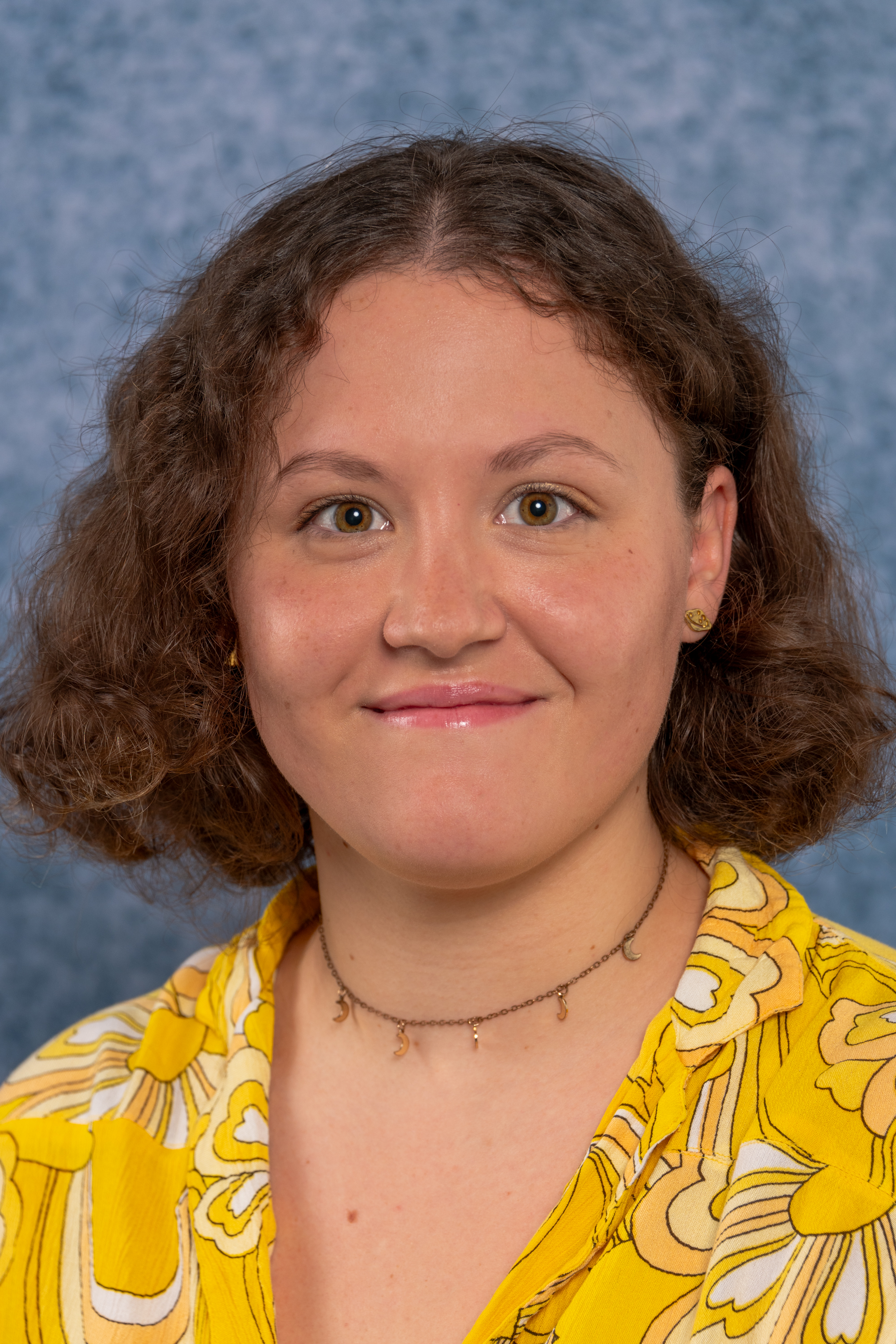 Sarah Byrne
Software Engineer
Platform
Systems
Projects
Other (technical) stuff
Platform
External Datasets
Front end rewrite
Notification Service
Small User Requests
Security Audit
"Basic" user accounts
New K8S Cluster
Parameter Sweeps
Data Indexing for DINI
Collection Pages
*Arrows show dependencies not necessarily timelines
Parameter Sweep
We already have loop steps (parallel and sequential) that can loop over Workflows
These are limited to 50 iterations

Parameter sweep for a model:
Raises the iteration limit for a single model to ~10,000
Parameter sweeps are only parallel
Models have to be modified to work with sweep steps
To output data in such a way that iteration’s files don’t clash 
Cannot sweep over datasets
Specified as a parameter set for a model
Expected finished by end of September
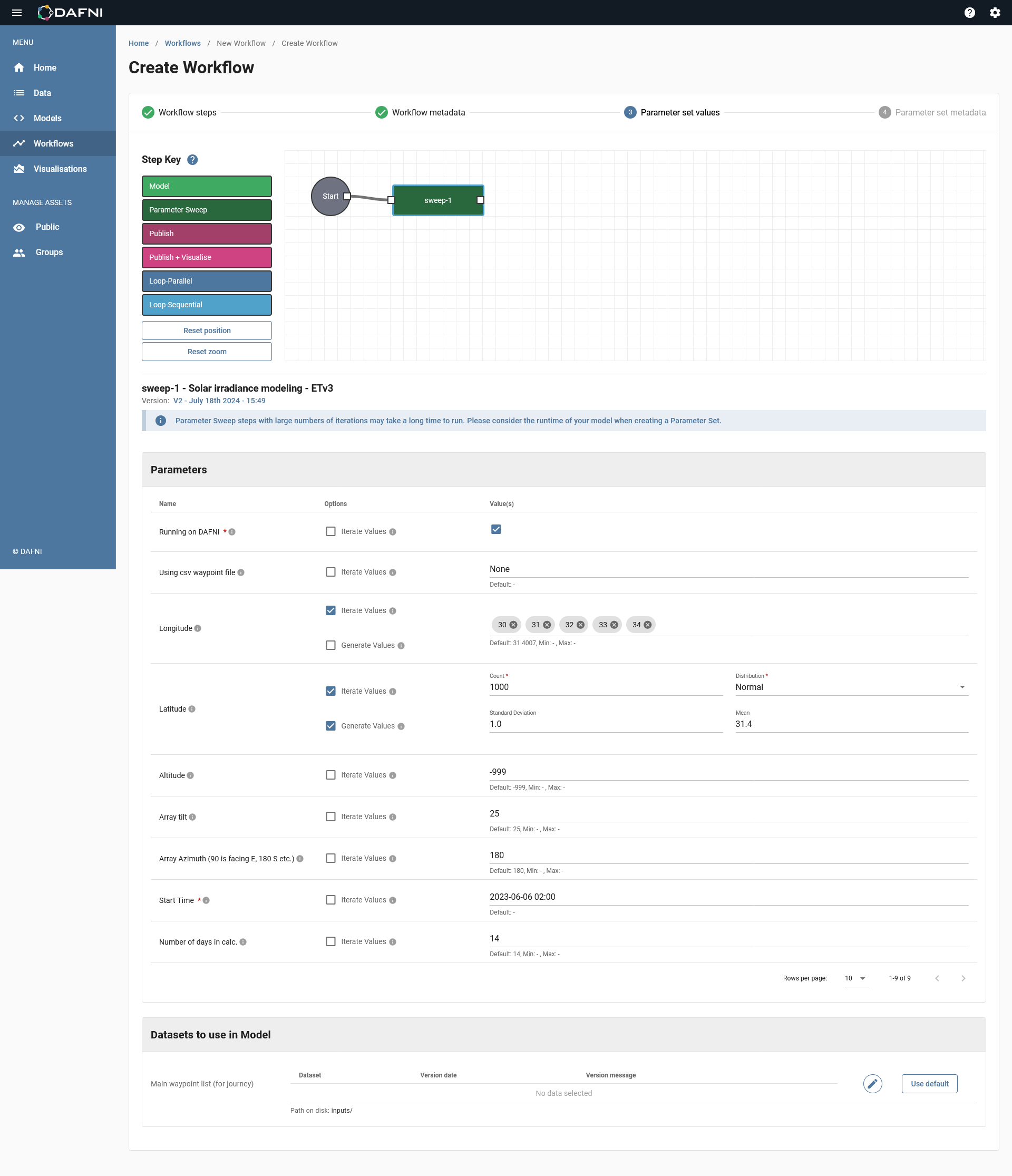 Parameter Sweep
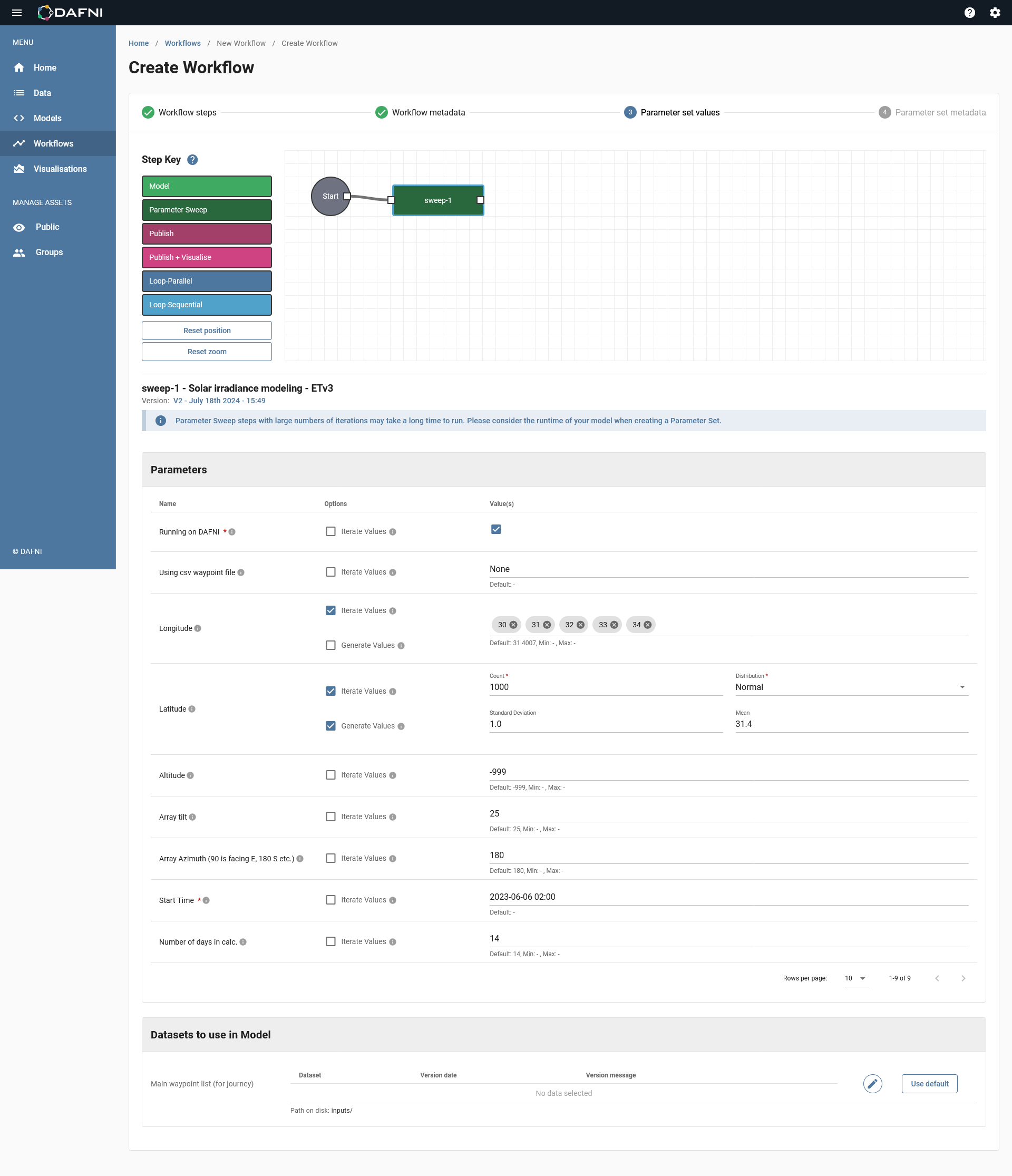 Basic User Accounts
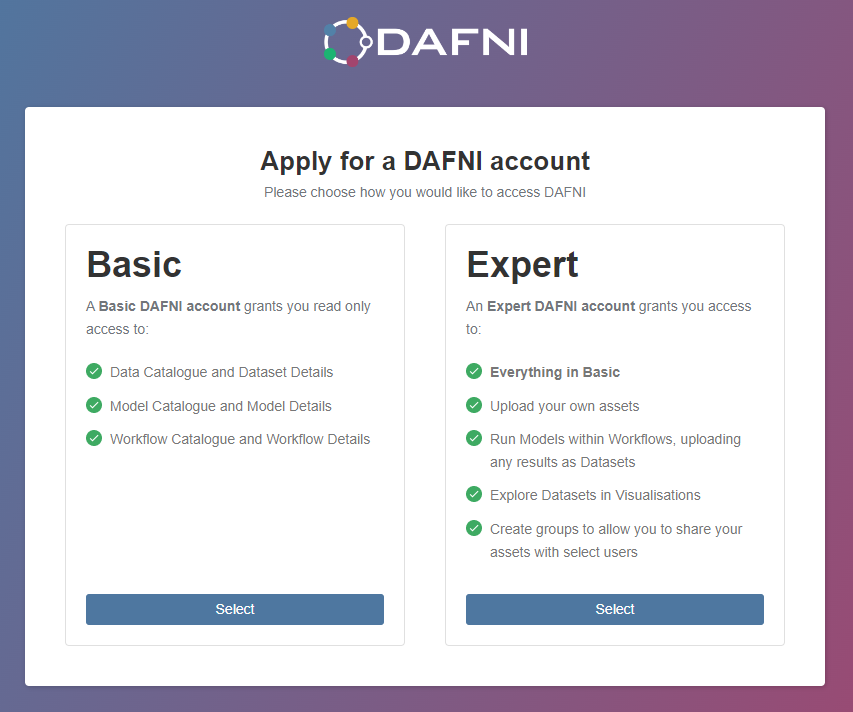 Allow non-verified users read-only access of the platform.
Share results with invited people – invite by email
"Basic accounts" cannot run workflows
"Basic accounts" cannot use Jupyter notebook visualisation
To enable this we need to increase security of DAFNI
Basic User Accounts - Dependencies
Front-End Re-write
The Framework we use to build the DAFNI web app is old and is approaching end of life
To ensure security of DAFNI for Basic User Accounts we need to upgrade it
At the same time, we will be doing a “refresh” of the app to improve the user experience

Security Audit
Over the past year we have audited DAFNI’s code to remove potential vulnerabilities
This also increases security to enable us to allow Basic User Accounts

New K8S Cluster – will be talked about later
Collection Pages
Major piece of feedback – How do I shout about the amazing work I have done on DAFNI? The answer:

Collection Pages!
These will be visible to everyone on DAFNI, eventually may even be featured publicly on dafni.ac.uk

A space for you to
Explain your project/research
Upload images like logos and diagrams
Highlight key DAFNI assets in your research
Acknowledge your funding bodies
Link to related publications
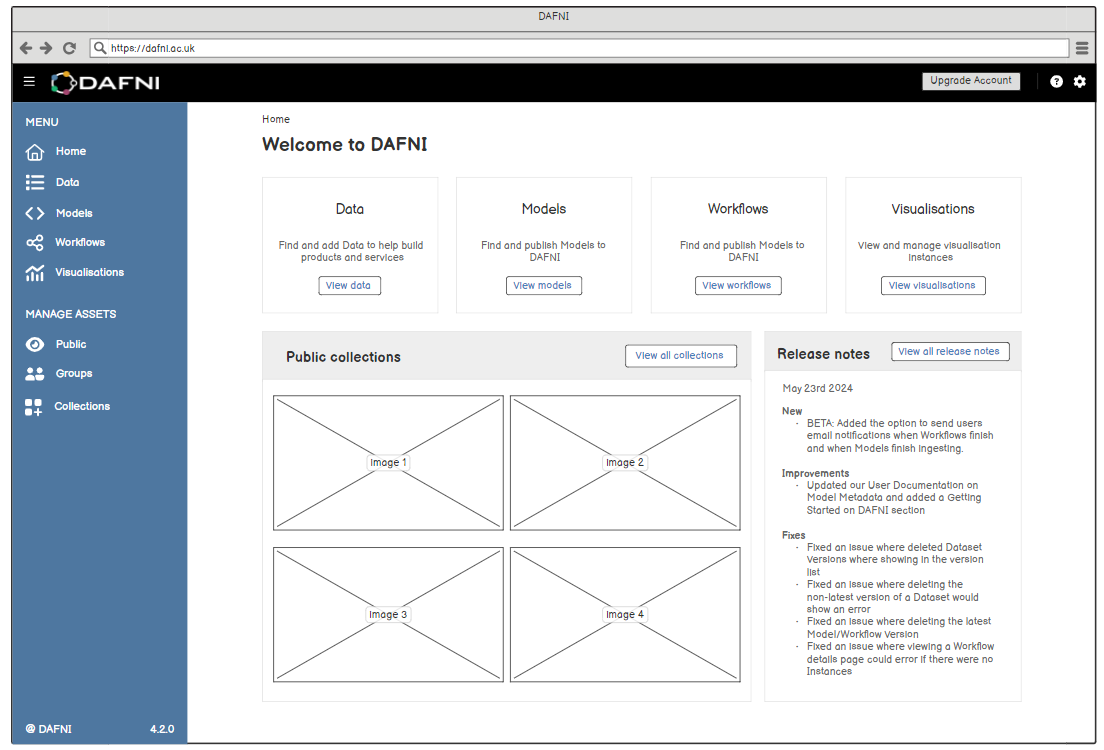 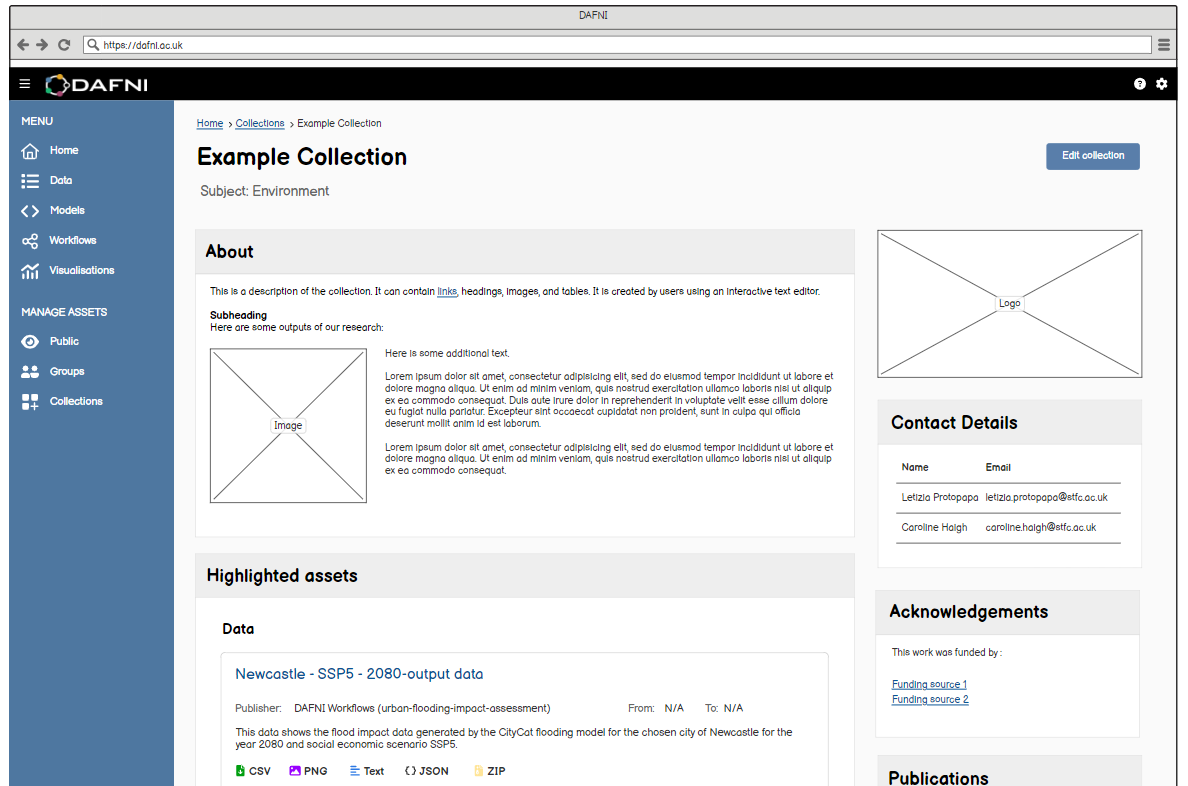 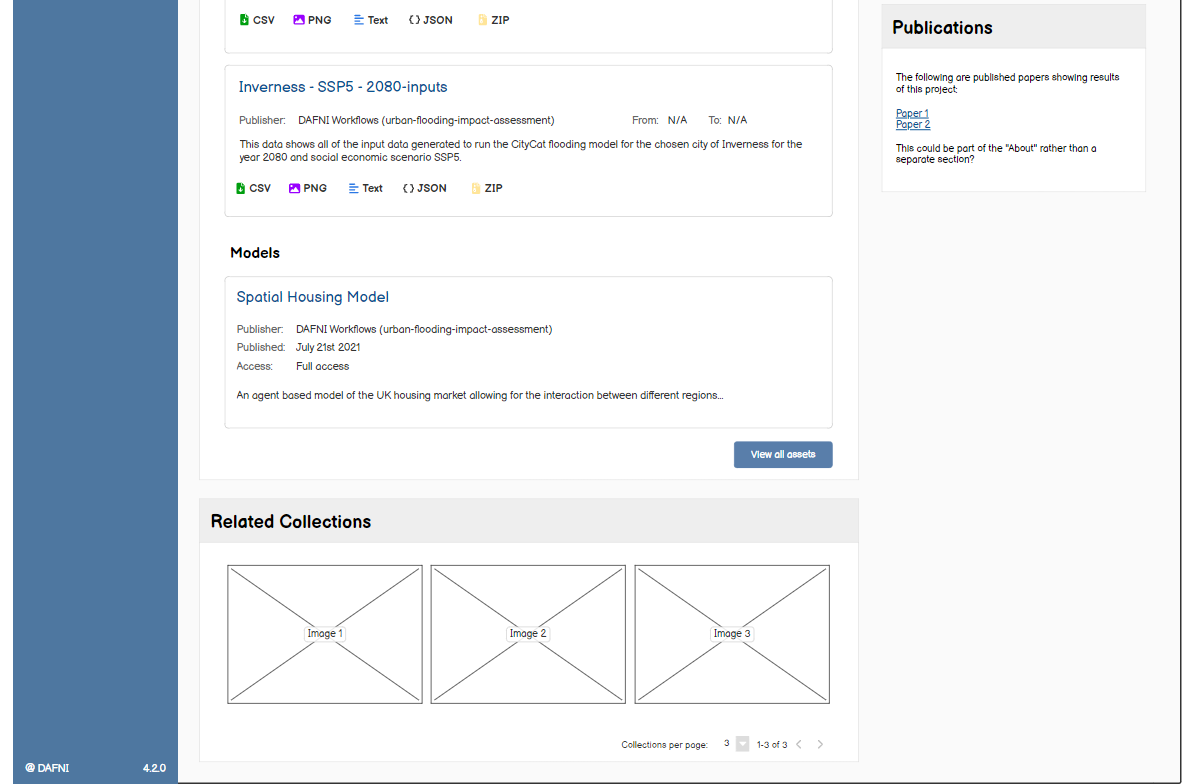 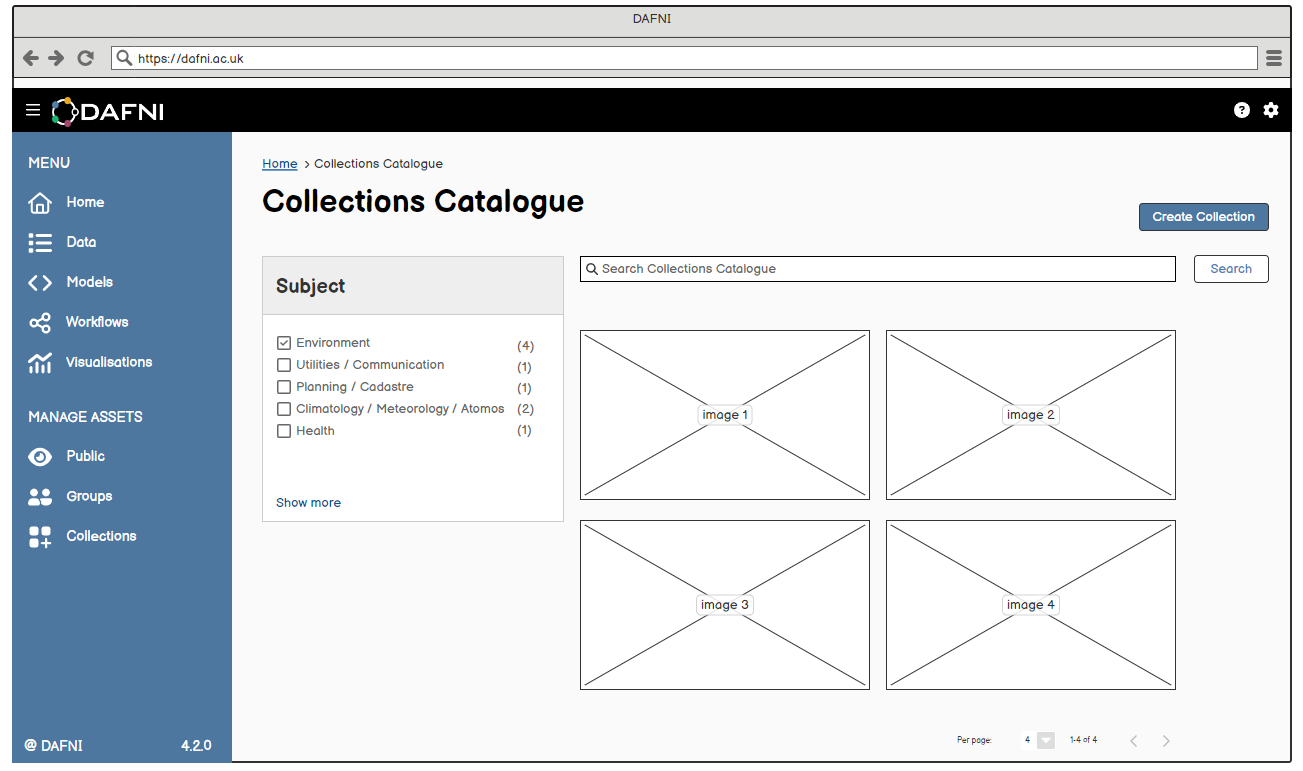 External Datasets
Allow users to access datasets from outside of DAFNI
Building blocks for allowing larger read-only datasets as part of a model run e.g. UKCP18
Create update to workflows back-end, allowing data volumes to be mounted to the running container, rather than copying in.
DAFNI Data Service (NID)
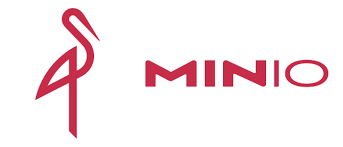 Data B
Data C
Model 2
Data A
Model 1
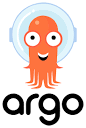 DAFNI Workflow
External Datasets
Allow users to access datasets from outside of DAFNI
Building blocks for allowing larger read-only datasets as part of a model run e.g. UKCP18
Create update to workflows back-end, allowing data volumes to be mounted to the running container, rather than copying in.
DAFNI Data Service (NID)
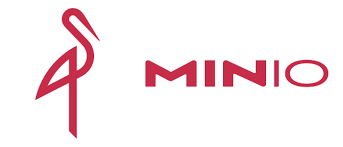 Data B
Data C
Model 2
Model 1
Data 
Source
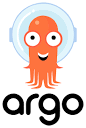 Data A
DAFNI Workflow
Notifications and Small Features
Notifications
Adding transactional email notifications to DAFNI
You will be able to configure which emails you receive
Existing users have been asked to re-accept T&Cs
Emails on
Dataset/Model Upload
Workflow finishing
Maintenance notifications
Small User Requests
We have received lots of requests for small changes or new features on DAFNI
A project is being taken on over the next 6 months to address as many of these as we can – keep an eye on the DAFNI release notes!
Systems
Current System Development Overview
New K8S Cluster
Move to Cloud-Hosted
Upgrade VM Host
New K8S Cluster
New Kubernetes cluster to host DAFNI
We hope to be moving onto this cluster before the end of the year

But why should you care?
Our current cluster is quite old now and was built during Kubernetes’ infancy. The new cluster has been built with current best-practice 

Maintenance and upgrades should be easier, less risky and less noticeable to you

The move to the new cluster will unblock a lot of exciting features!
New K8S Cluster
Workflow Logs
"Basic" user accounts
Workflow Scheduling
Self-Hosted DAFNI
Large External Datasets
Scratch spaces
Move to STFC Cloud
Move to Cloud-Hosted
Moving off the DAFNI Hardware to STFC’s Cloud Environment
And other hosted-services

But why should you care?
Taking advantage of dedicated support teams
Frees up time for DAFNI’s team members to focus more on improving DAFNI
The move to STFC’s Cloud will unblock exciting features!
DAFNI-CEDA link
Cloud Bursting Workflows
Supporting CReDo
DAFNI hardware
cloud hosted
Azure
Normal DAFNI platform
Normal DAFNI
New Cluster
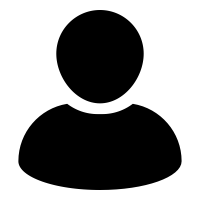 CReDo Milestone
Normal or Basic
DAFNI User
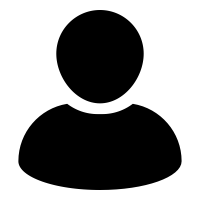 CReDo proxy
Core CReDo platform
(controlled data)
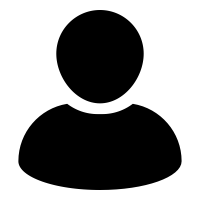 CReDo IdM
Asset Owner
CReDo apps
CReDo infra
modeler
Supporting CReDo
CReDo – led by Connected Places Catapult

CReDo Transport
Further OFWAT work
CReDo OFGEM SIF Beta

Synthetic data to help people explore CReDo – on Normal DAFNI
Beta programme of continuous "security vs usability" improvements
CReDo Future Future Vision
Climate data repo
Climate HPC (JASMIN)
DAFNI
Infrastructure Digital Twin
One way arrow
We would like to investigate existing commercial data sharing "solutions" in DINI
Asset Owner 1
Asset Owner 2
Asset Owner 3
Other (technical) stuff
Technical User Group (TUG)
What?
Led by Sarah Byrne
Preview of features, preview of development roadmap, early release testing, technical discussions and prioritisation
Your opportunity to give us feedback on UI choices and contribute to prioritisation discussions.

When?
Approximately quarterly meetings – has met 3 times since last conference
No requirement to attend all meetings, agendas circulated beforehand
Next one currently being scheduled
Technical User Group (TUG)
Previously consulted on features include:
Collections pages – page content
External datasets – page content / UI choices / usage
Parameter sweep workflow steps – usage / iteration limits
User notifications – functionality / usage
Small user requested features – prioritisation

Interested in joining? Come and find Sarah in one of the breaks!